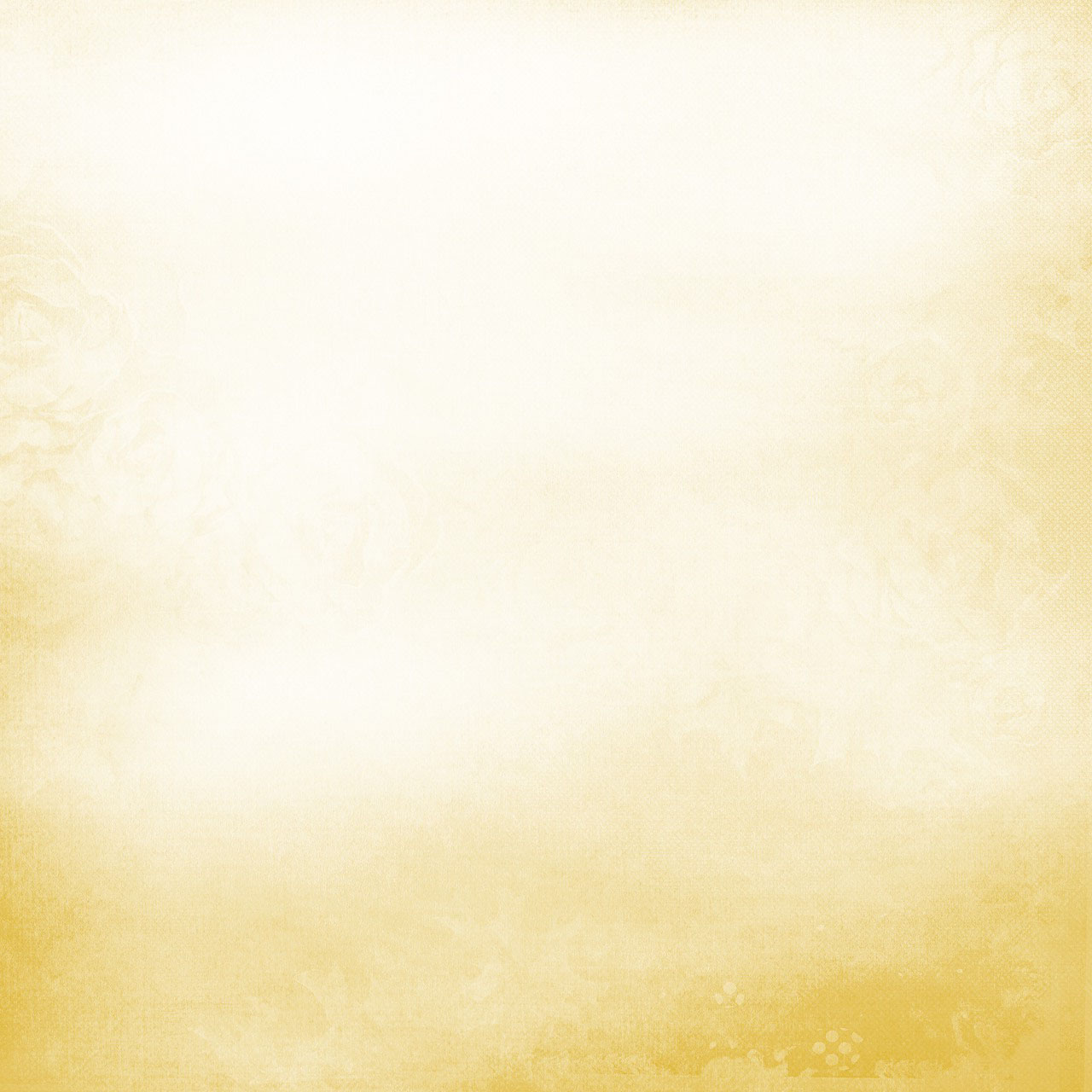 Утвержден приказом Министерства образования и науки Российской Федерацииот 17 октября 2013 г. № 1155
ФЕДЕРАЛЬНЫЙ ГОСУДАРСТВЕННЫЙ ОБРАЗОВАТЕЛЬНЫЙ СТАНДАРТ ДОШКОЛЬНОГО ОБРАЗОВАНИЯ – совокупность обязательных требований к дошкольному образованию.
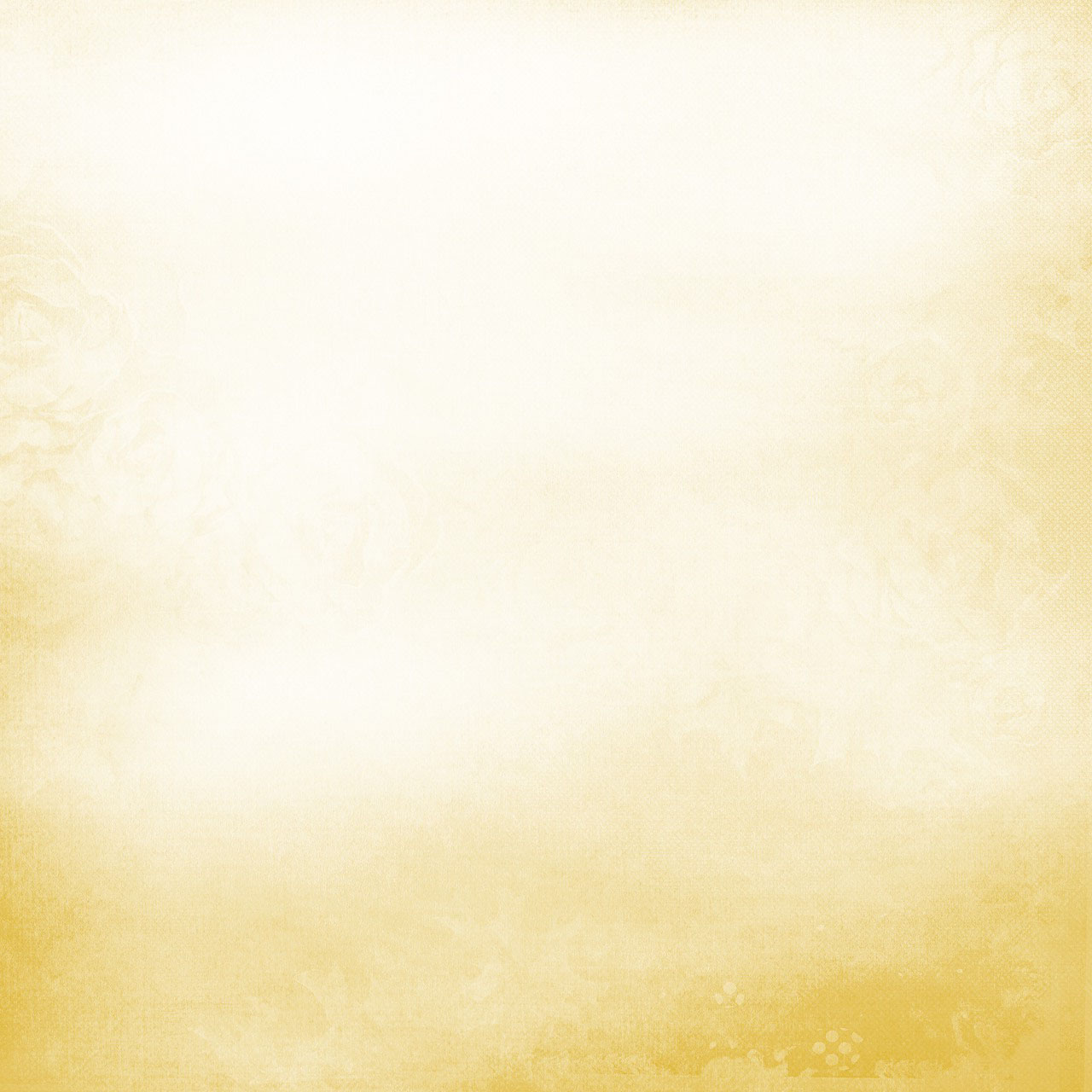 ФЕДЕРАЛЬНЫЙ ГОСУДАРСТВЕННЫЙ ОБРАЗОВАТЕЛЬНЫЙ СТАНДАРТ ДОШКОЛЬНОГО ОБРАЗОВАНИЯ
I.Общие положения
… 1.2. Стандарт разработан на основе Конституции РФ и законодательства РФ с учётом Конвенции ООН о правах ребёнка…
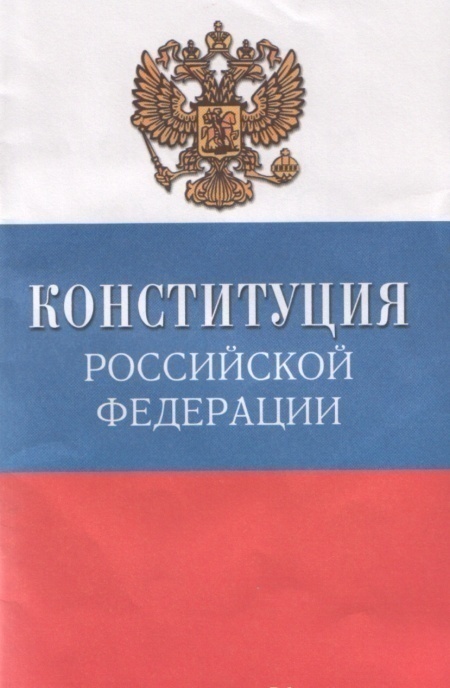 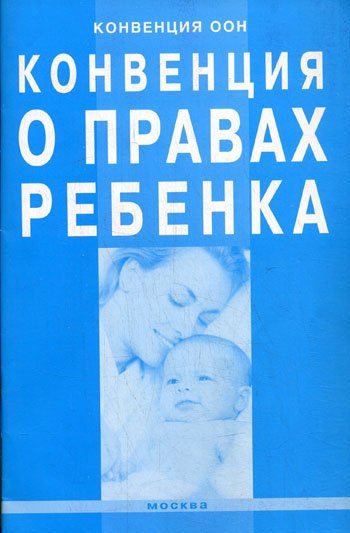 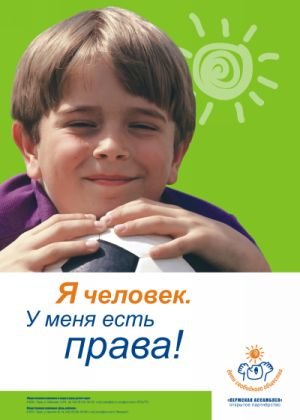 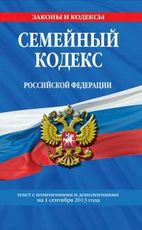 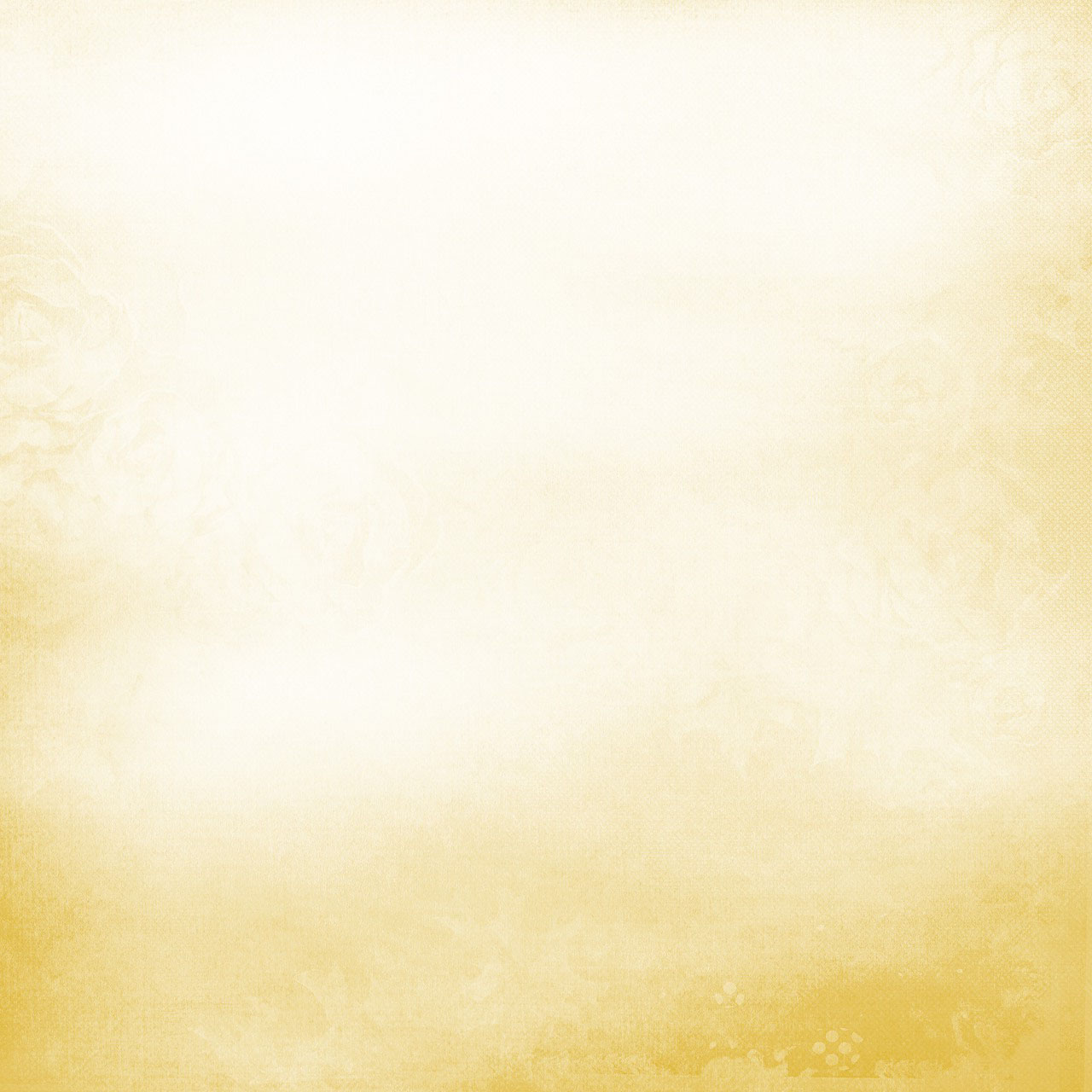 ФЕДЕРАЛЬНЫЙ ГОСУДАРСТВЕННЫЙ ОБРАЗОВАТЕЛЬНЫЙ СТАНДАРТ ДОШКОЛЬНОГО ОБРАЗОВАНИЯ
… 1.5. Стандарт  направлен на достижение следующих целей:
повышение социального статуса дошкольного образования;
обеспечение государством равенства возможностей для каждого ребёнка в получении качественного дошкольного образования;
обеспечение государственных гарантий уровня и качества дошкольного образования на основе единства обязательных требований к условиям реализации образовательных программ дошкольного образования, их структуре и результатам их освоения;
сохранение единства образовательного пространства Российской Федерации относительно уровня дошкольного образования.
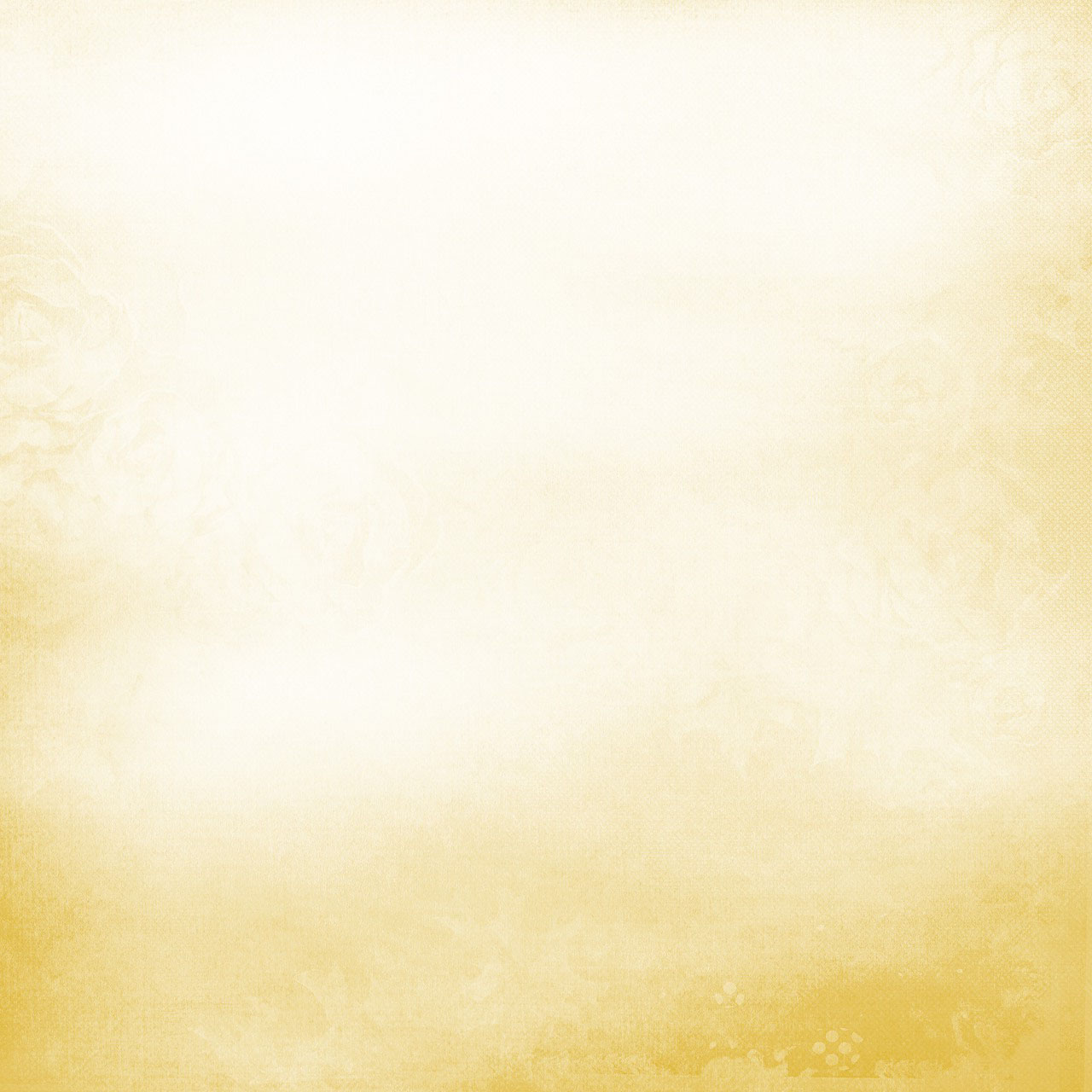 ФЕДЕРАЛЬНЫЙ ГОСУДАРСТВЕННЫЙ ОБРАЗОВАТЕЛЬНЫЙ СТАНДАРТ ДОШКОЛЬНОГО ОБРАЗОВАНИЯ
1.6. Стандарт  направлен на решение следующих задач:
охраны и укрепления физического и психического здоровья детей, в том числе их эмоционального благополучия;
обеспечения равных возможностей для полноценного развития каждого ребёнка в период дошкольного детства независимо от места жительства, пола, нации, языка, социального статуса, психофизиологических и других особенностей (в том числе ограниченных возможностей здоровья);
обеспечения преемственности целей, задач и содержания образования, реализуемых в рамках образовательных программ различных уровней (далее -преемственность основных образовательных программ дошкольного и начального общего образования);
создания благоприятных условий развития детей в соответствии с их возрастными   и   индивидуальными   особенностями   и   склонностями,   развития способностей и творческого потенциала каждого ребёнка как субъекта отношений с самим собой, другими детьми, взрослыми и миром;
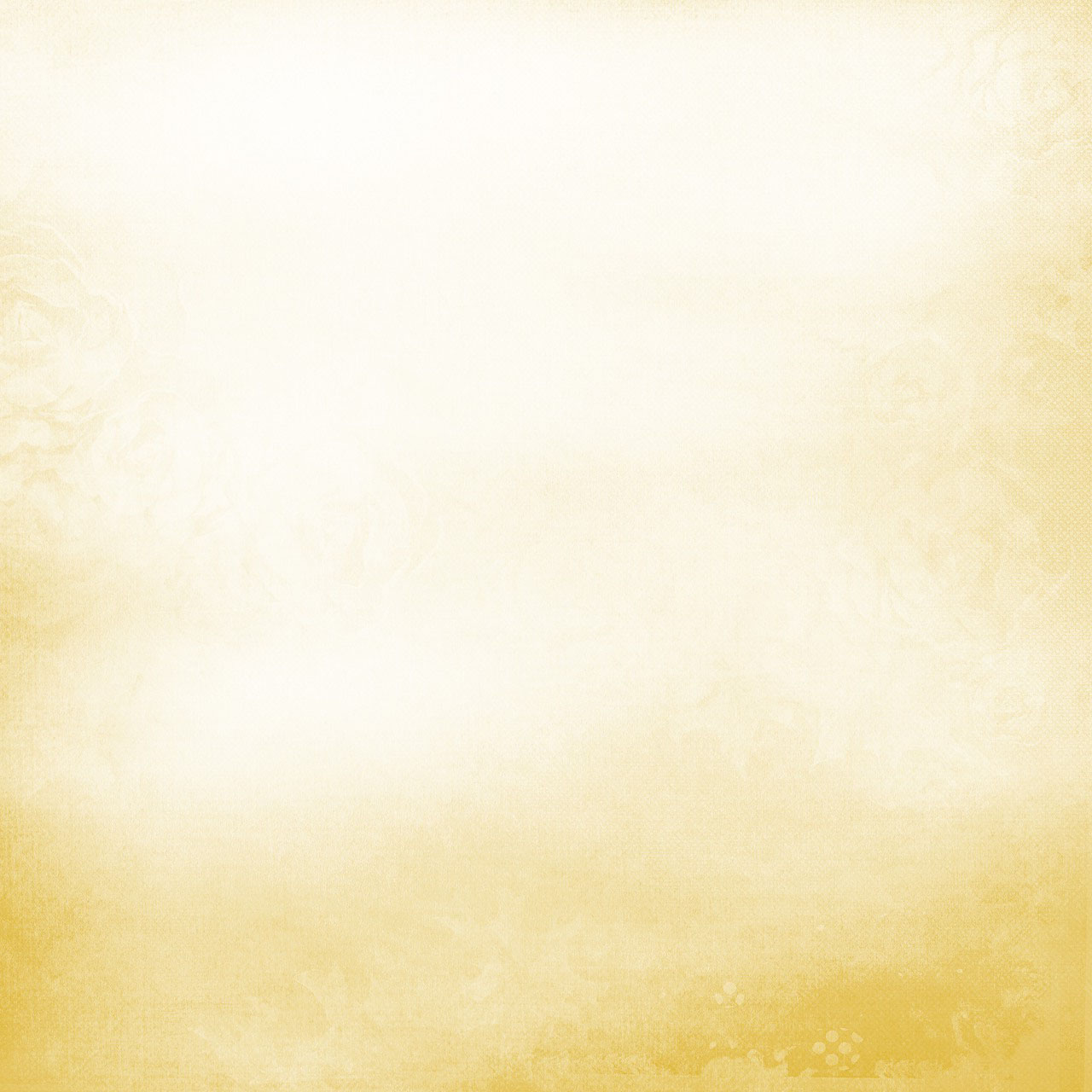 ФЕДЕРАЛЬНЫЙ ГОСУДАРСТВЕННЫЙ ОБРАЗОВАТЕЛЬНЫЙ СТАНДАРТ ДОШКОЛЬНОГО ОБРАЗОВАНИЯ
1.6. Стандарт  направлен на решение следующих задач:
объединения обучения и воспитания в целостный образовательный процесс на основе духовно-нравственных и социокультурных ценностей и принятых в обществе правил и норм поведения в интересах человека, семьи, общества;
формирования общей культуры личности детей, в том числе ценностей здорового образа жизни, развития их социальных, нравственных, эстетических, интеллектуальных, физических качеств, инициативности, самостоятельности и ответственности ребёнка, формирования предпосылок учебной деятельности;
обеспечения вариативности и разнообразия содержания Программ и организационных форм дошкольного образования, возможности формирования Программ различной направленности с учётом образовательных потребностей, способностей и состояния здоровья детей;
формирования социокультурной среды, соответствующей возрастным, индивидуальным, психологическим и физиологическим особенностям детей;
обеспечения психолого-педагогической поддержки семьи и повышения компетентности родителей (законных представителей) в вопросах развития и образования, охраны и укрепления здоровья детей.
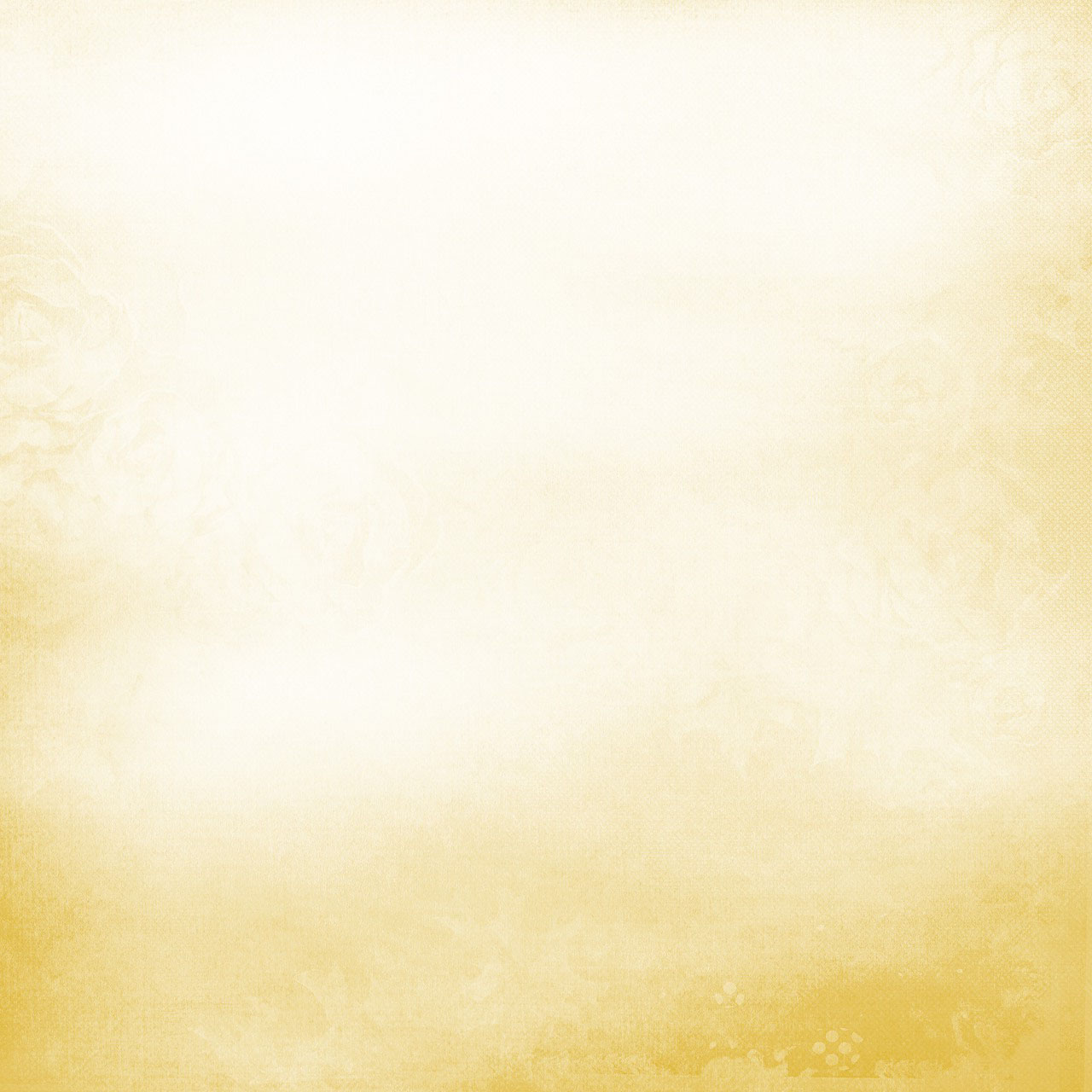 ФЕДЕРАЛЬНЫЙ ГОСУДАРСТВЕННЫЙ ОБРАЗОВАТЕЛЬНЫЙ СТАНДАРТ ДОШКОЛЬНОГО ОБРАЗОВАНИЯ
1.8. Стандарт включает в себя требования к:
структуре Программы и ее объему;
условиям реализации Программы;
результатам освоения Программы.
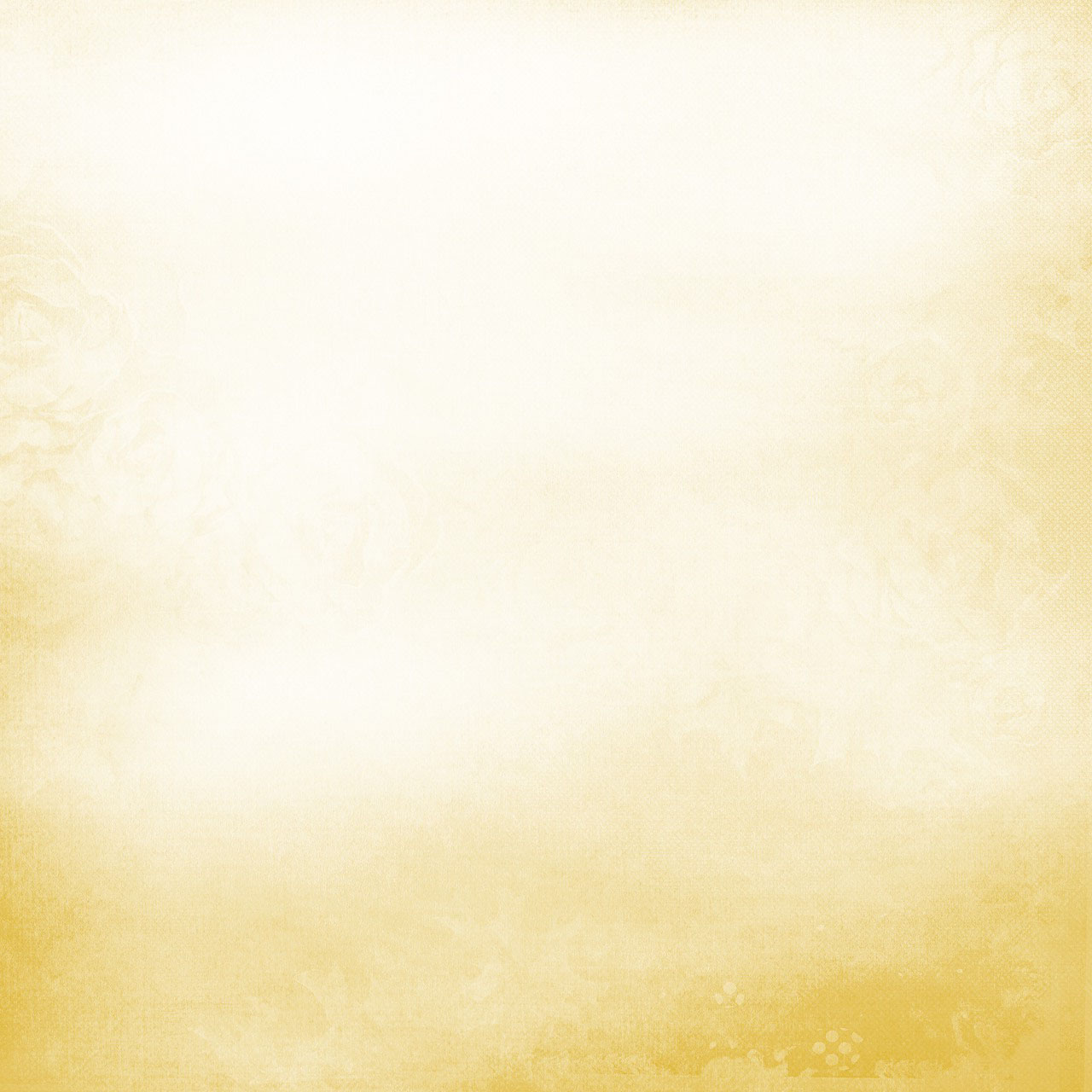 ФЕДЕРАЛЬНЫЙ ГОСУДАРСТВЕННЫЙ ОБРАЗОВАТЕЛЬНЫЙ СТАНДАРТ ДОШКОЛЬНОГО ОБРАЗОВАНИЯ
II.Требования к структуре образовательной программы дошкольного образования и её объёму
2.1. Программа определяет содержание и организацию образовательной деятельности на уровне дошкольного образования. 
2.2. Структурные подразделения в одной Организации (далее - Группы) могут реализовывать разные Программы.
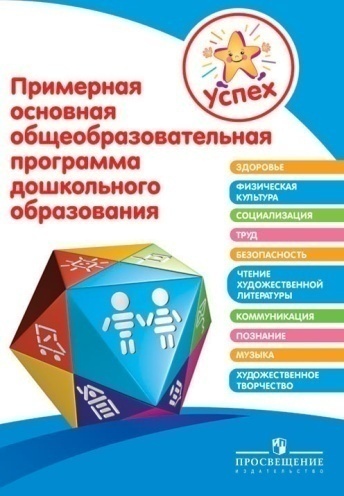 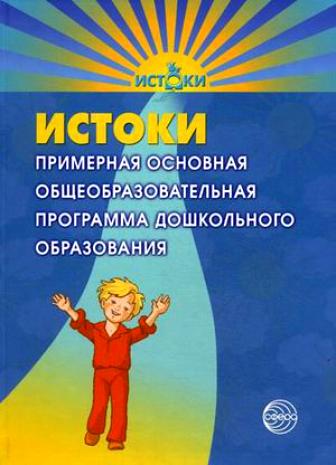 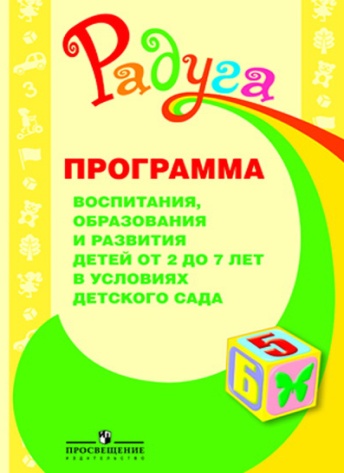 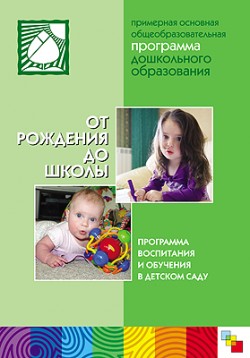 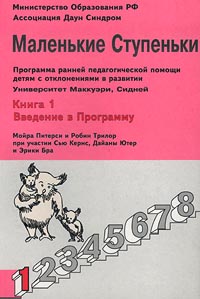 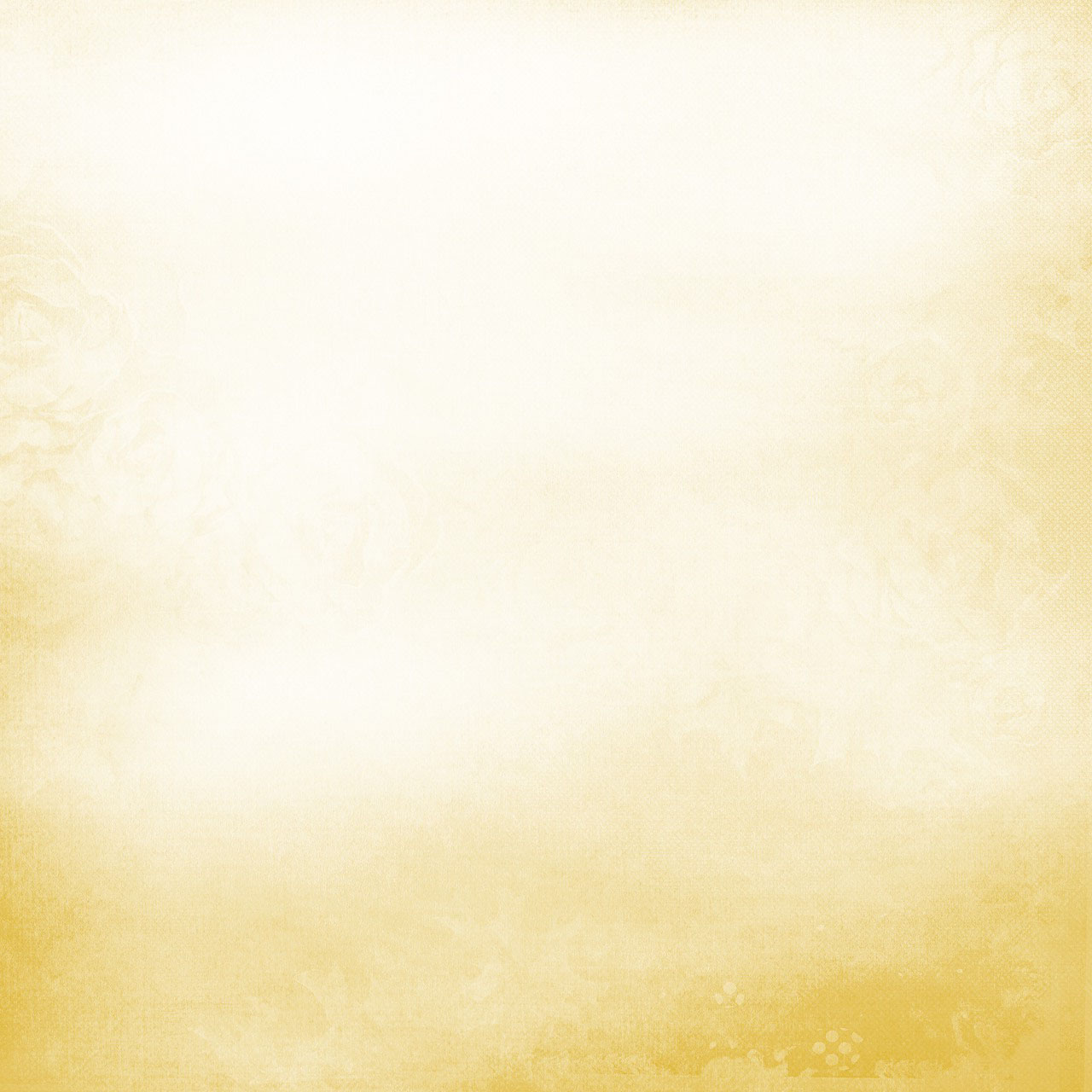 ФЕДЕРАЛЬНЫЙ ГОСУДАРСТВЕННЫЙ ОБРАЗОВАТЕЛЬНЫЙ СТАНДАРТ ДОШКОЛЬНОГО ОБРАЗОВАНИЯ
2.3. Программа формируется как программа психолого-педагогической поддержки позитивной социализации и индивидуализации, развития личности детей дошкольного возраста и определяет комплекс основных характеристик дошкольного образования (объем, содержание и планируемые результаты в виде целевых ориентиров дошкольного образования).
ПРОГРАММА ОПРЕДЕЛЯЕТ 
КОМПЛЕКС ОСНОВНЫХ ХАРАКТЕРИСТИК ДОШКОЛЬНОГО ОБРАЗОВАНИЯ
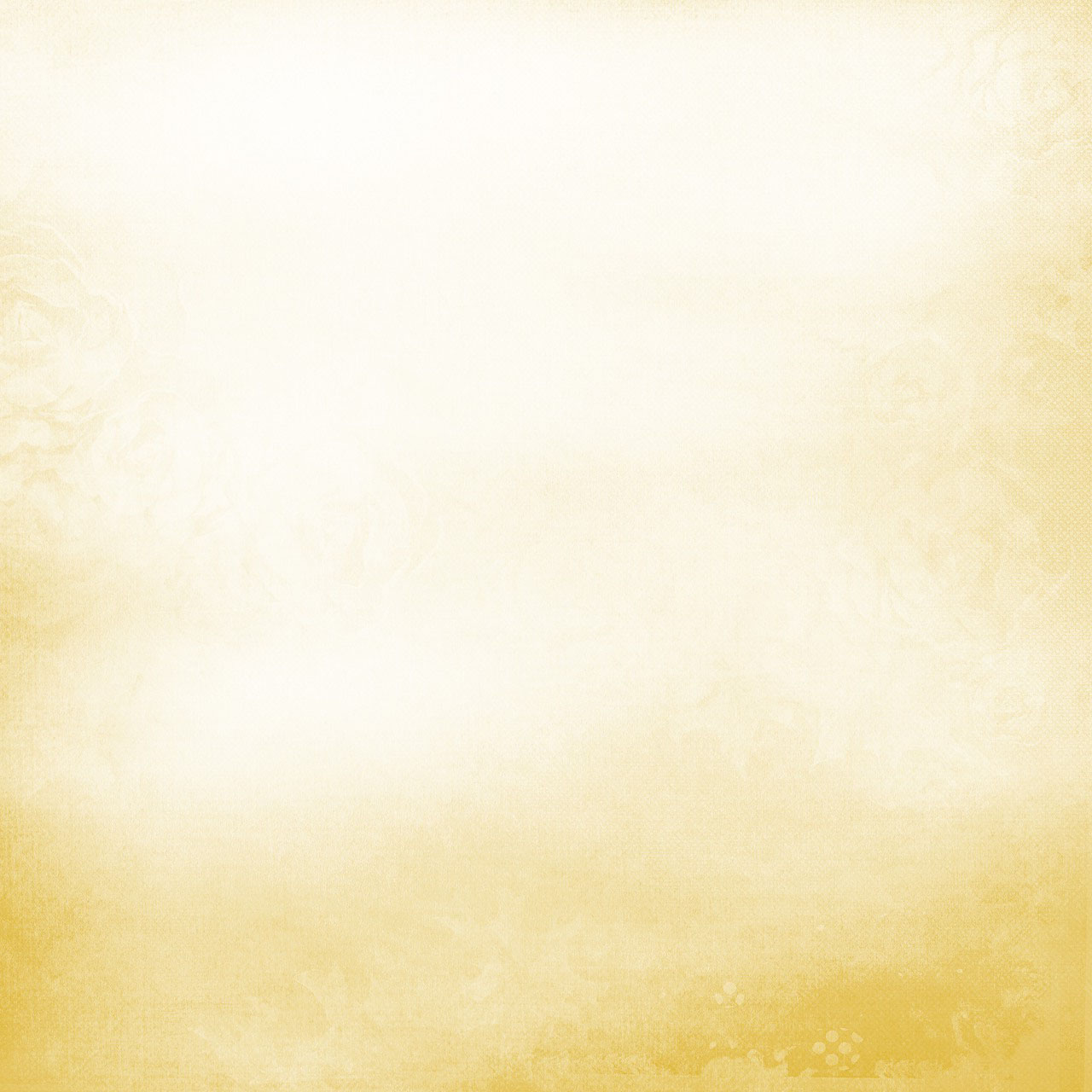 ФЕДЕРАЛЬНЫЙ ГОСУДАРСТВЕННЫЙ ОБРАЗОВАТЕЛЬНЫЙ СТАНДАРТ ДОШКОЛЬНОГО ОБРАЗОВАНИЯ
… 2.5.	Программа разрабатывается и утверждается Организацией самостоятельно в соответствии с настоящим Стандартом и с учётом Примерных программ .
     При разработке Программы Организация определяет продолжительность пребывания детей в Организации, режим работы Организации в соответствии с объёмом решаемых задач образовательной деятельности, предельную наполняемость Групп. Организация может разрабатывать и реализовывать в Группах различные Программы с разной продолжительностью пребывания детей в течение суток…
    Программа может реализовываться в течение всего времени пребывания детей в Организации.
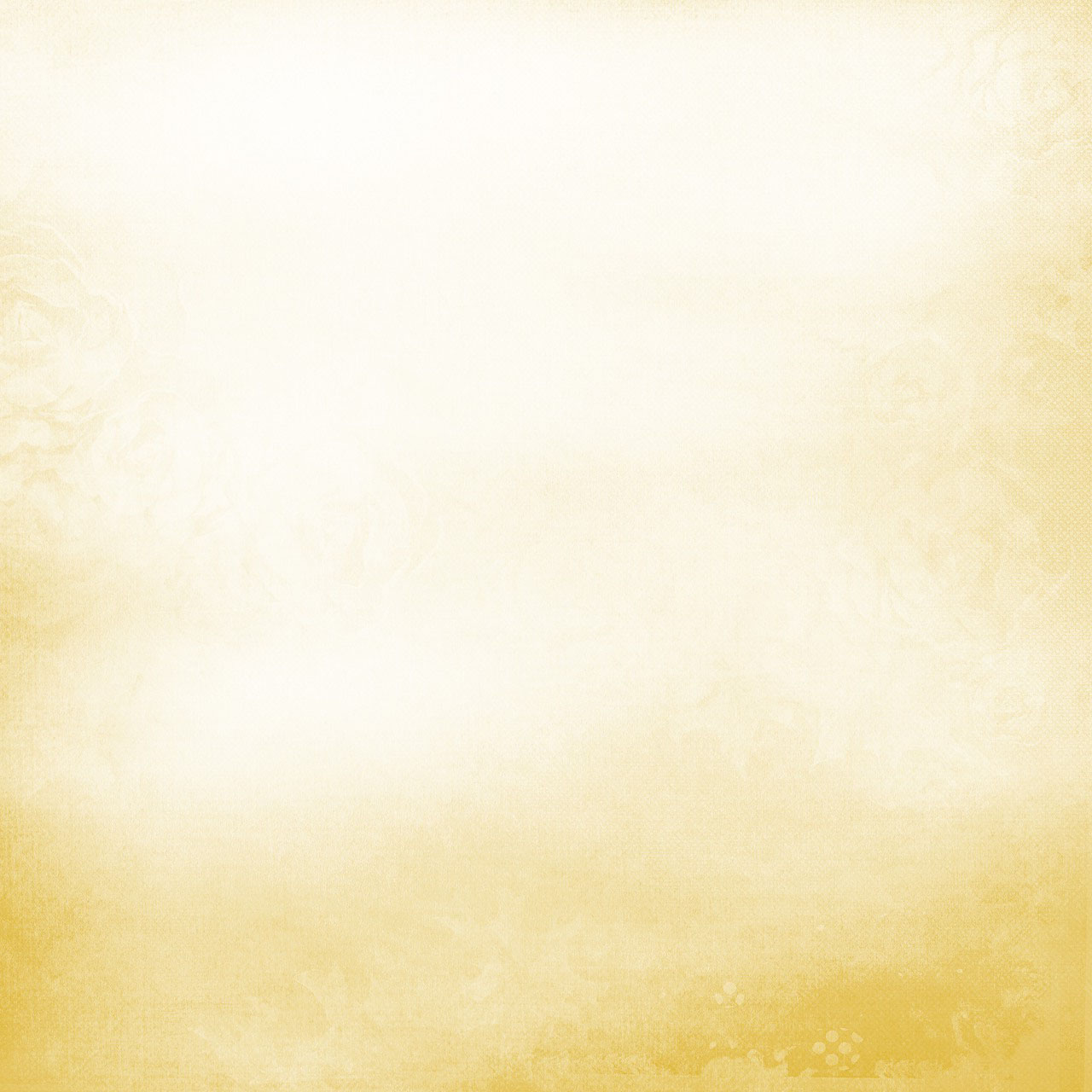 ФЕДЕРАЛЬНЫЙ ГОСУДАРСТВЕННЫЙ ОБРАЗОВАТЕЛЬНЫЙ СТАНДАРТ ДОШКОЛЬНОГО ОБРАЗОВАНИЯ
Содержание Программы
Виды деятельности
2.6. Содержание Программы должно обеспечивать развитие личности, мотивации и способностей детей в различных видах деятельности и охватывать следующие структурные единицы, представляющие определенные направления развития и образования детей (далее - образовательные области):
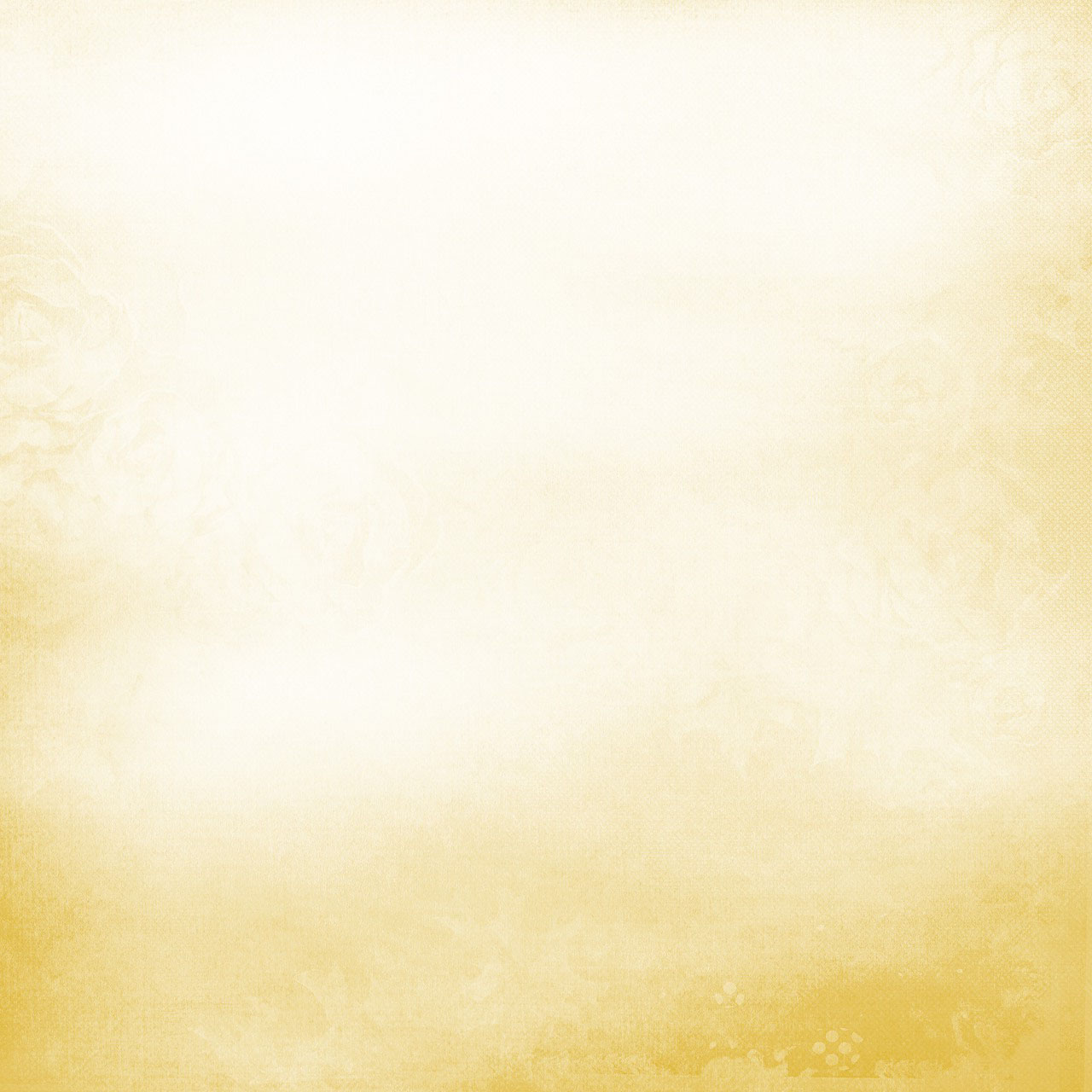 ОБРАЗОВАТЕЛЬНЫЕ ОБЛАСТИ
Социально-
коммуникативное
развитие
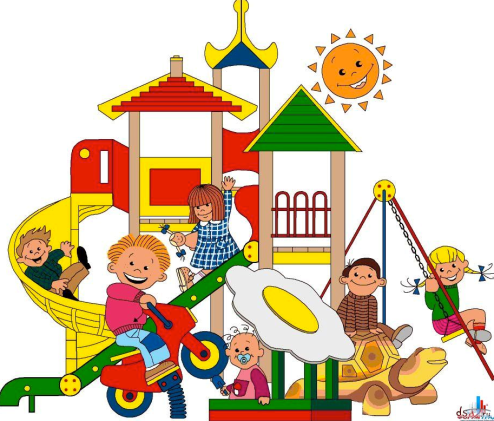 Физическое развитие
Художественно-
эстетическое
развитие
Познавательное развитие
Речевое развитие
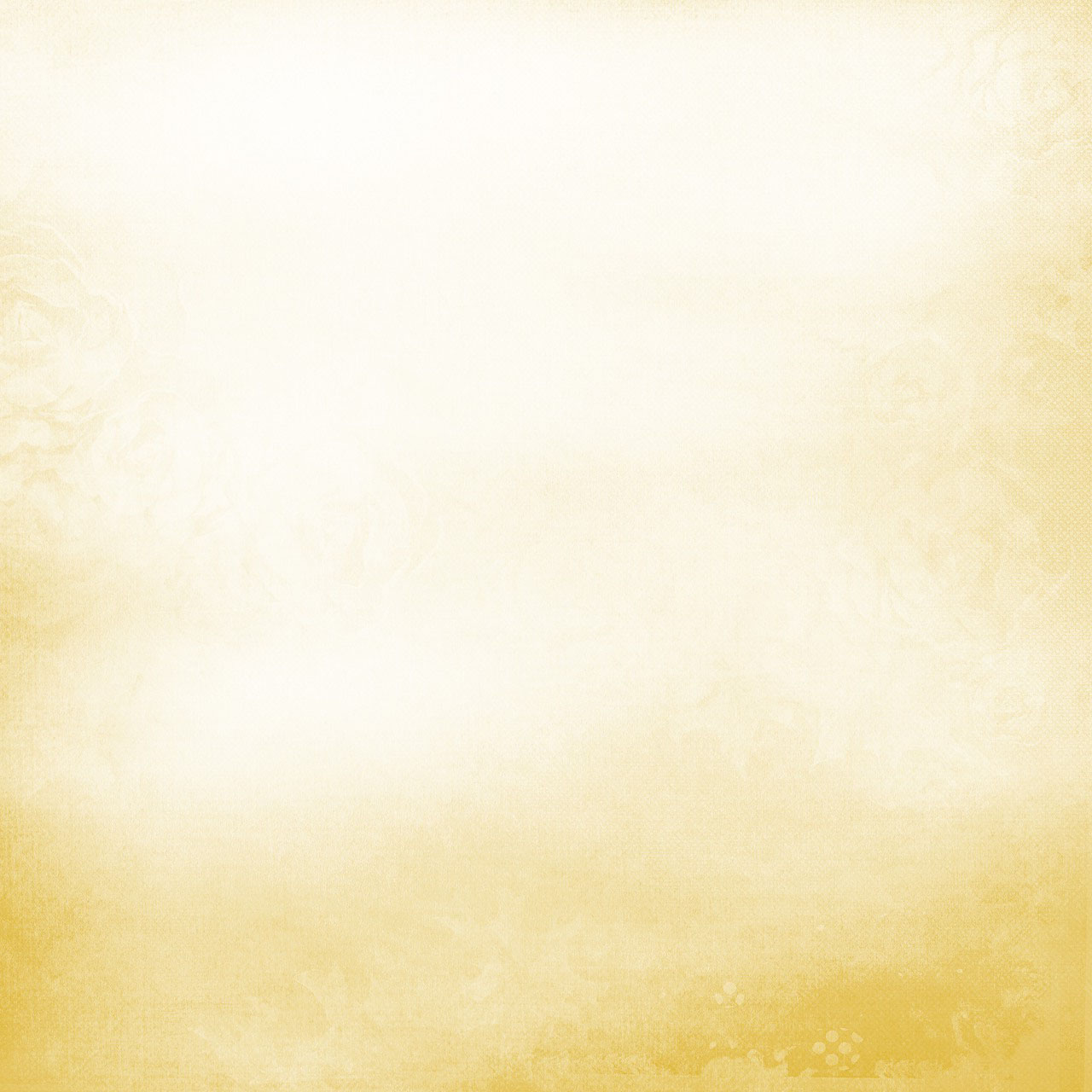 ФЕДЕРАЛЬНЫЙ ГОСУДАРСТВЕННЫЙ ОБРАЗОВАТЕЛЬНЫЙ СТАНДАРТ ДОШКОЛЬНОГО ОБРАЗОВАНИЯ
…2.7. Конкретное содержание указанных образовательных областей зависит от возрастных и индивидуальных особенностей детей, определяется целями и задачами Программы и может реализовываться в различных видах деятельности (общении, игре, познавательно-исследовательской деятельности - как сквозных механизмах развития ребенка):
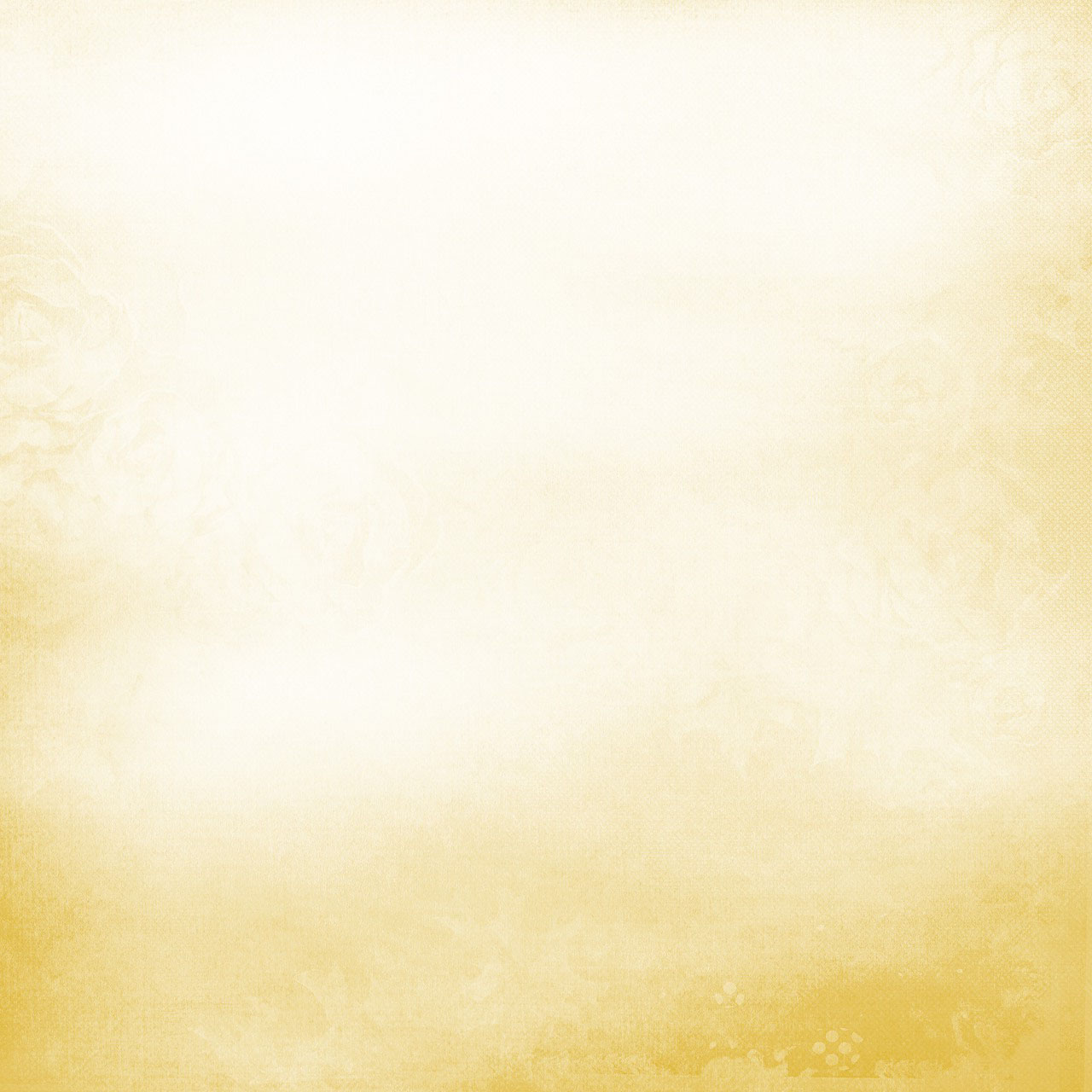 РАЗЛИЧНЫЕ ВИДЫ ДЕЯТЕЛЬНОСТИ ДЕТЕЙ
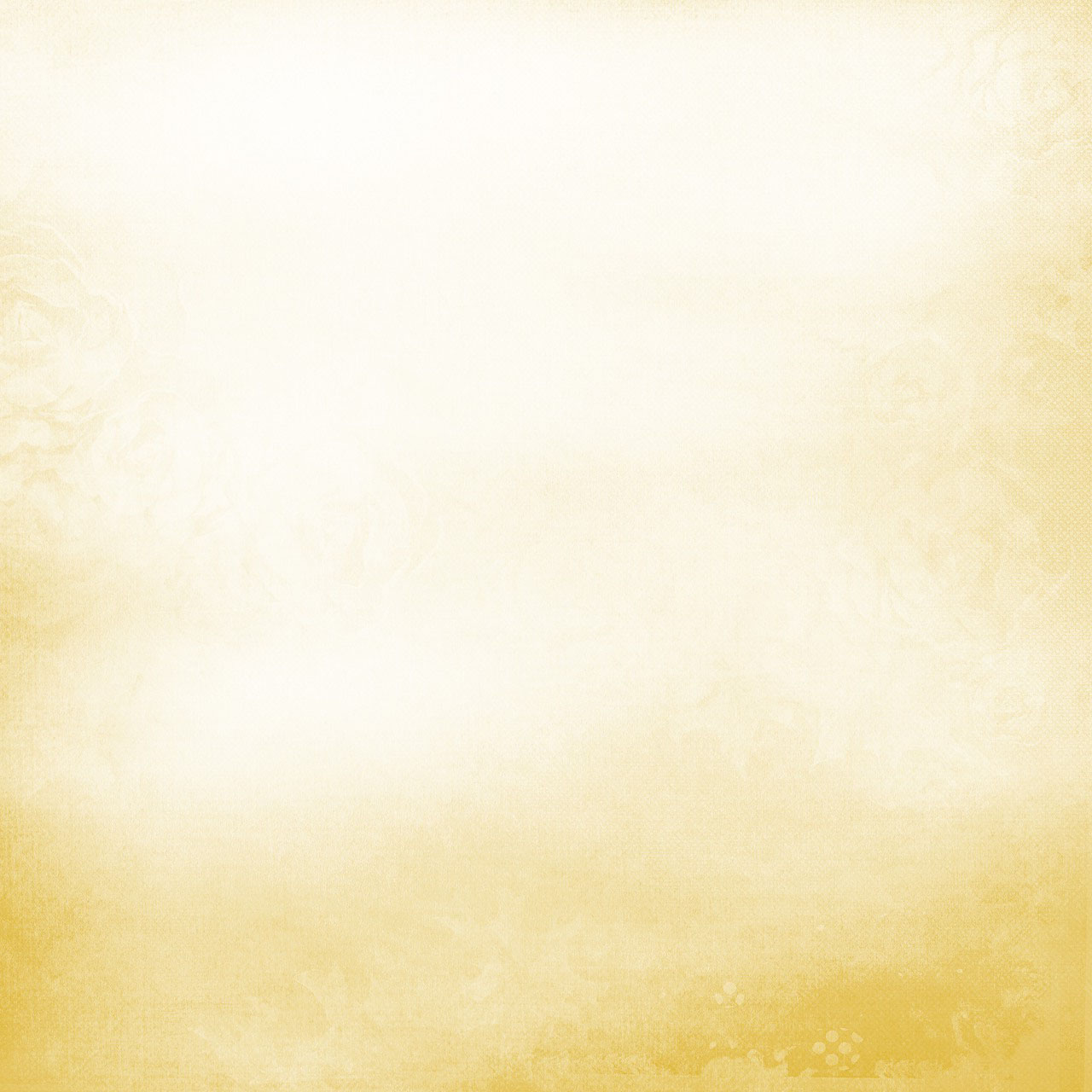 АСПЕКТЫ ОБРАЗОВАТЕЛЬНОЙ СРЕДЫ
2.8. Содержание Программы должно отражать следующие аспекты образовательной среды для ребенка дошкольного возраста:
Система отношений ребенка к миру, другим людям, к себе самому
Аспекты образовательной
 среды
Предметно-пространственная развивающая 
среда
Характер взаимодействия с другими детьми
Характер взаимодействия 
со взрослыми
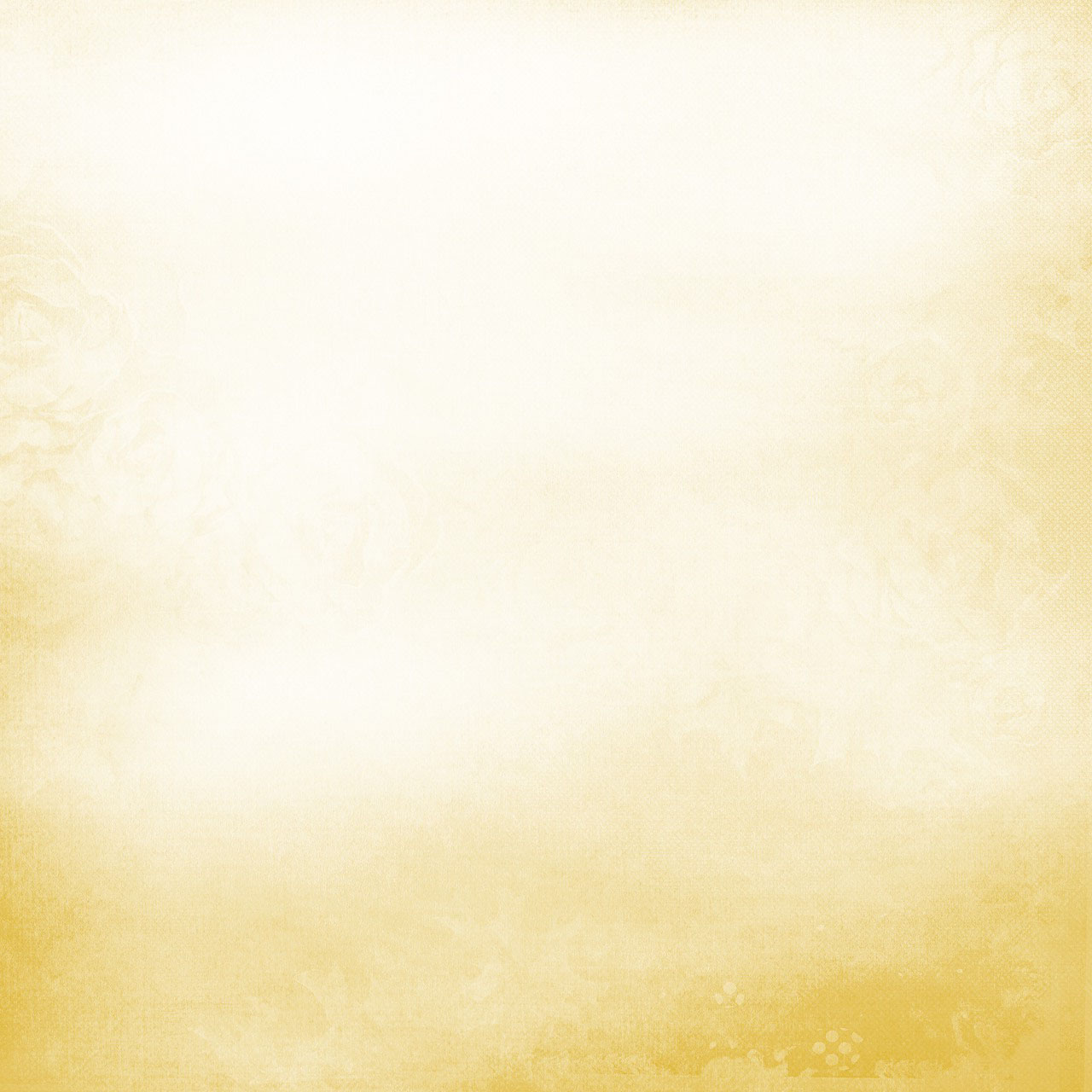 СТРУКТУРА ПРОГРАММЫ
2.9. Программа состоит из обязательной части и части, формируемой               участниками образовательных отношений. Обе части являются             взаимодополняющими и необходимыми с точки зрения реализации требований Стандарта.
Аспекты образовательной
 среды
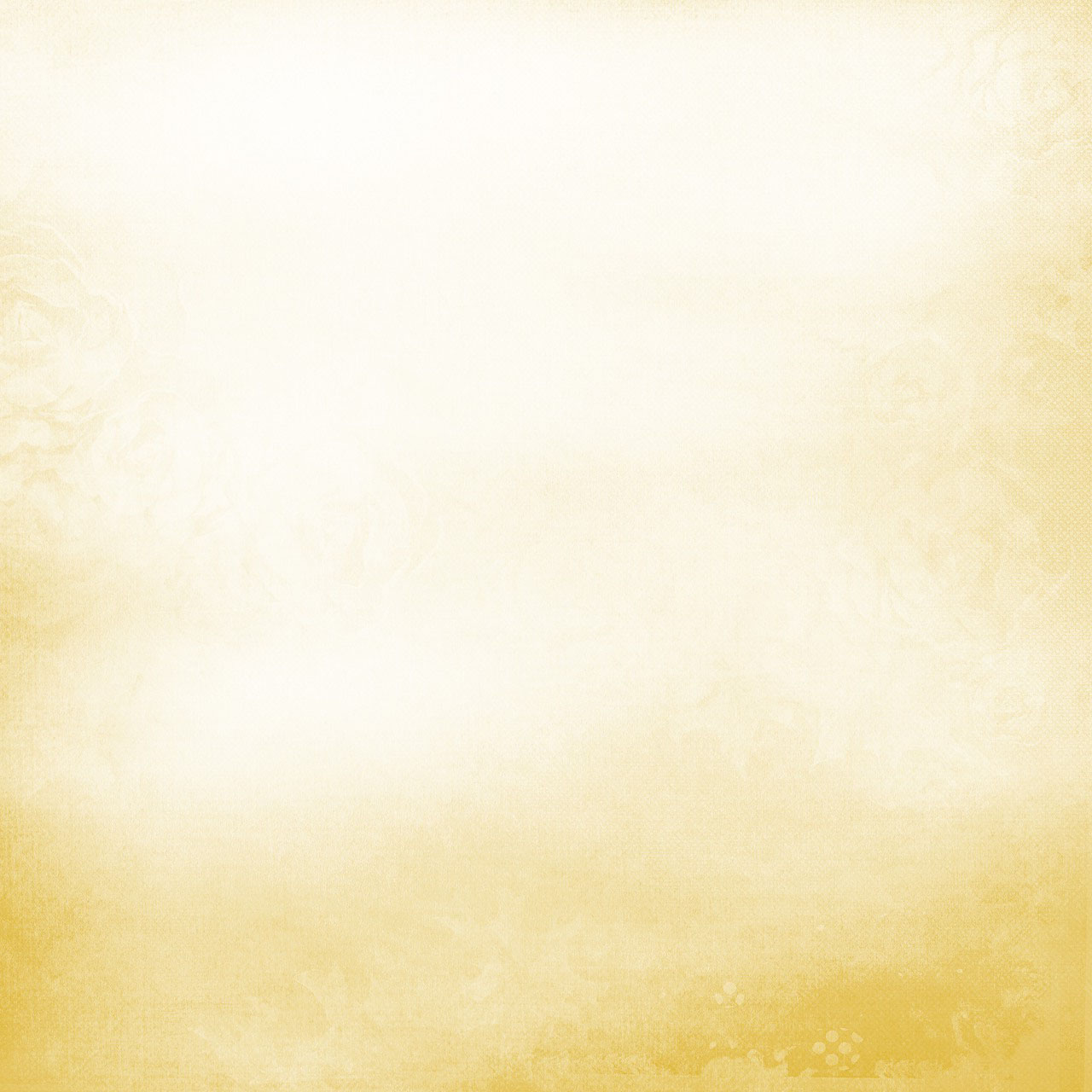 СТРУКТУРА ПРОГРАММЫ
2.11. Программа включает три основных раздела:
Аспекты образовательной
 среды
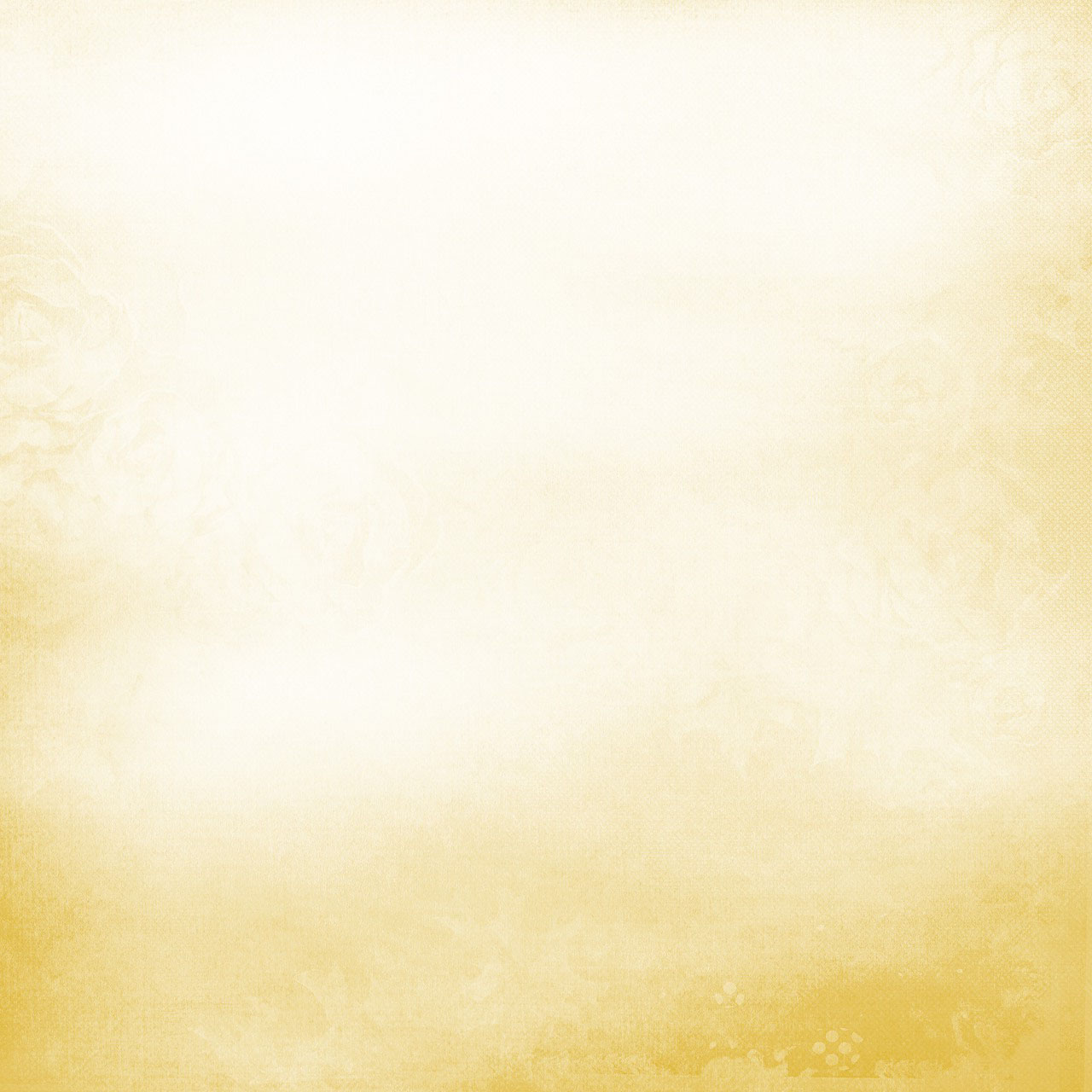 СТРУКТУРА ПРОГРАММЫ
2.13. Дополнительным разделом Программы является текст ее краткой презентации. Краткая презентация Программы должна быть ориентирована на родителей (законных представителей) детей и доступна для ознакомления.
В краткой презентации Программы должны быть указаны:
1) возрастные и иные категории детей, на которых ориентирована Программа Организации, в том числе категории детей с ограниченными возможностями здоровья, если Программа предусматривает особенности ее реализации для этой категории детей;
2) используемые Примерные программы;
3) характеристика взаимодействия педагогического коллектива с семьями детей.
Аспекты образовательной
 среды
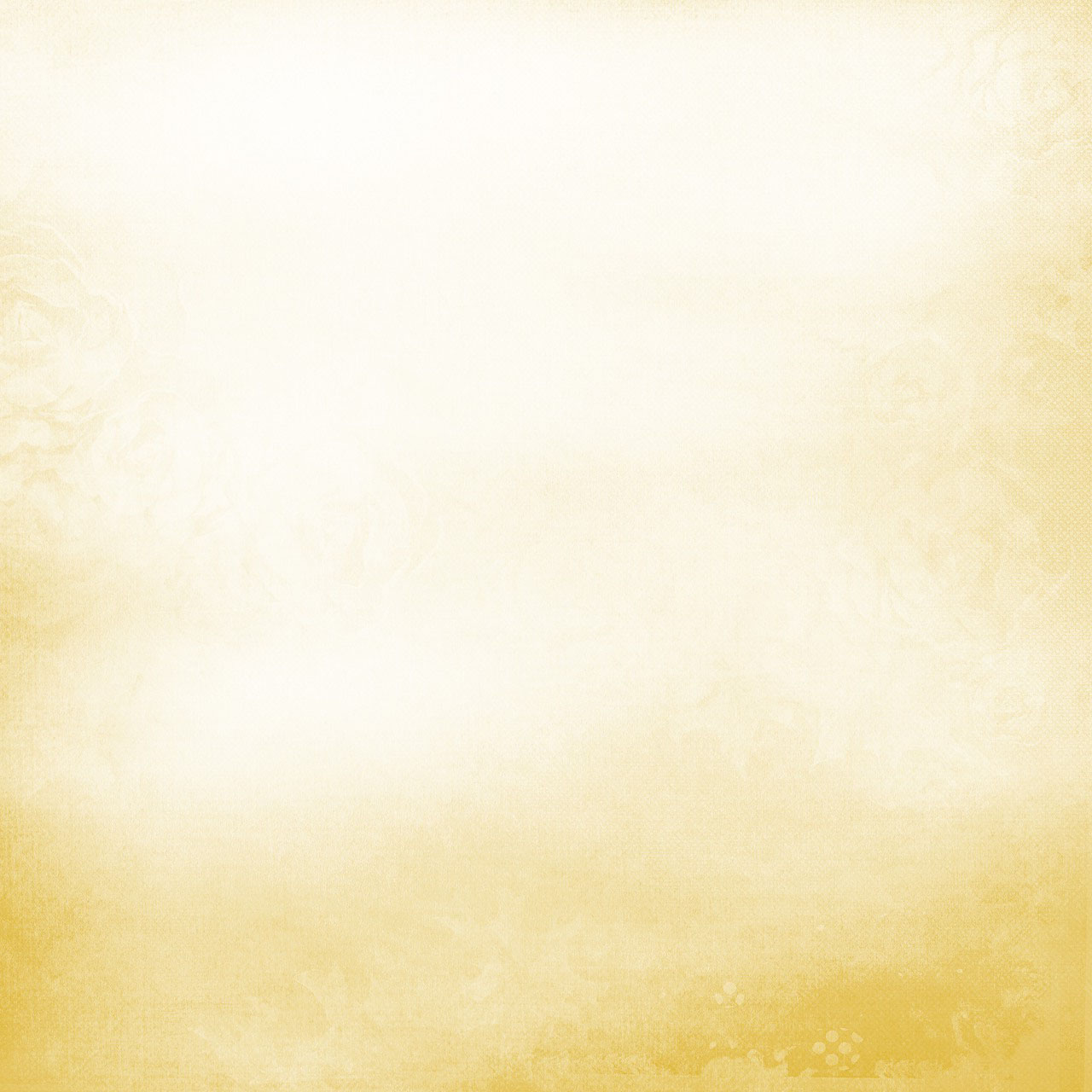 ФЕДЕРАЛЬНЫЙ ГОСУДАРСТВЕННЫЙ ОБРАЗОВАТЕЛЬНЫЙ СТАНДАРТ ДОШКОЛЬНОГО ОБРАЗОВАНИЯ
III. Требования к условиям реализации основной
образовательной программы дошкольного образования
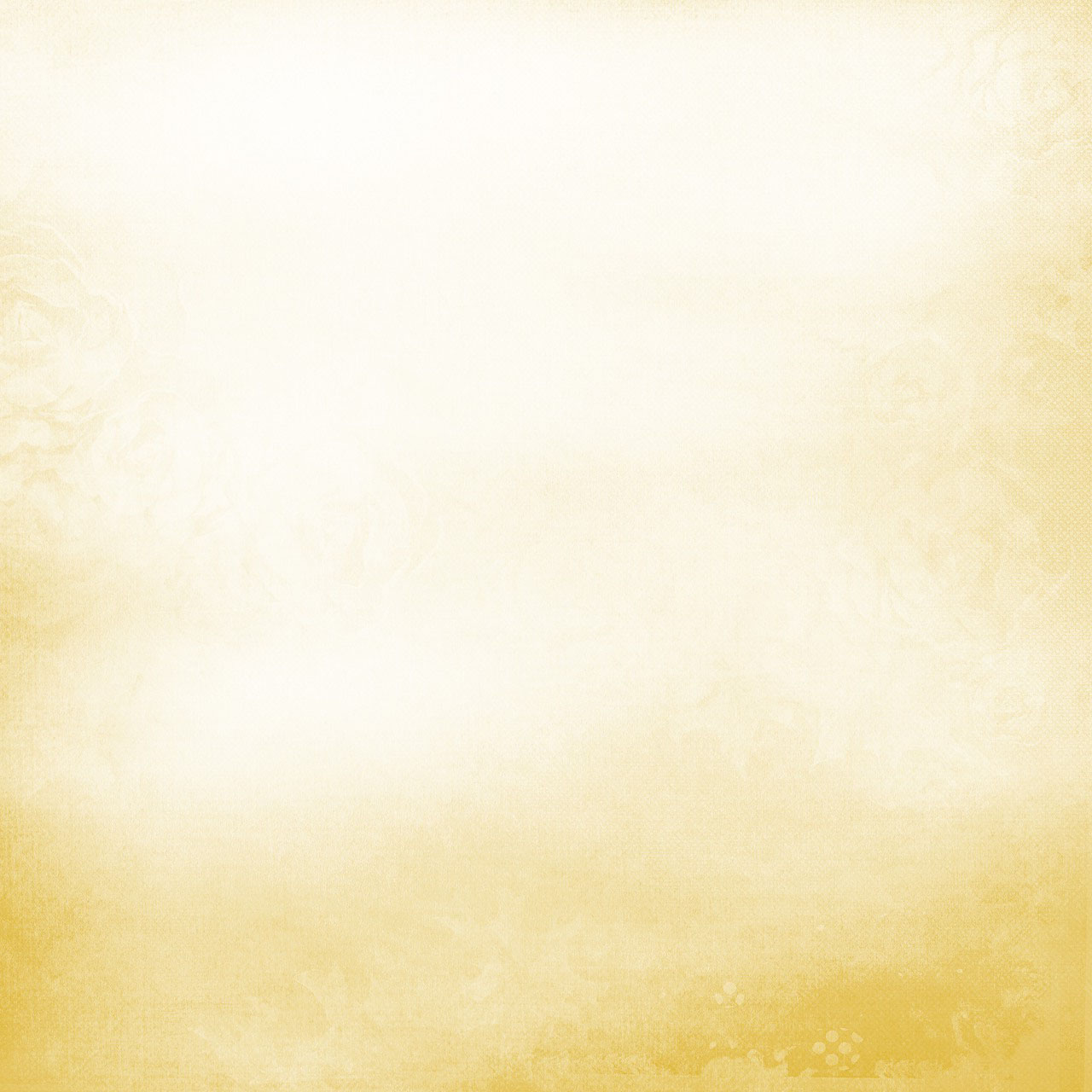 ТРЕБОВАНИЯ К ПСИХОЛОГО-ПЕДАГОГИЧЕСКИМ УСЛОВИЯМ РЕАЛИЗАЦИИ ПРОГРАММЫ
3.2.1. Для успешной реализации Программы должны быть обеспечены следующие психолого-педагогические условия:
Аспекты образовательной
 среды
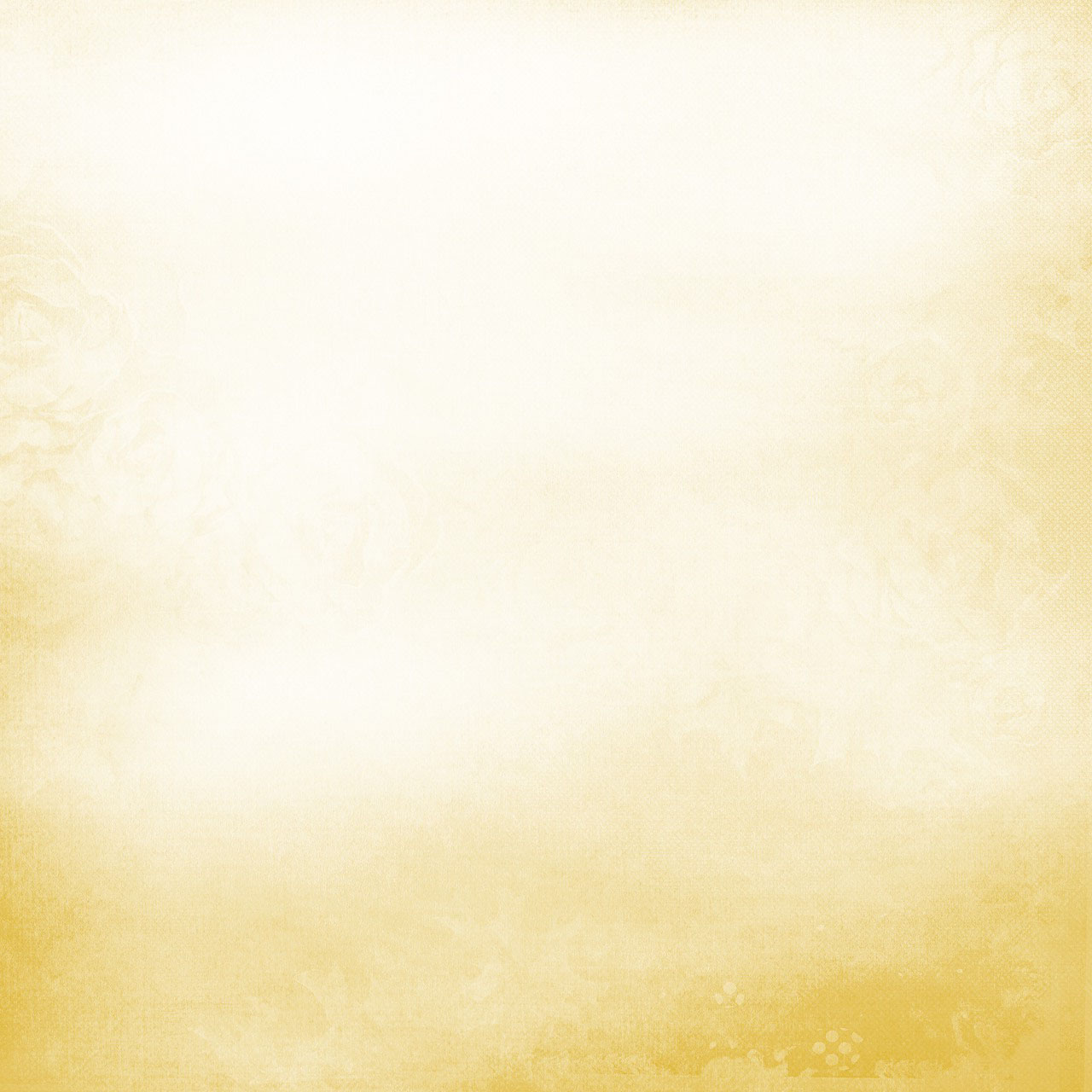 ОЦЕНКА ИНДИВИДУАЛЬНОГО РАЗВИТИЯ ДЕТЕЙ
3.2.3.Результаты педагогической диагностики (мониторинга) могут использоваться исключительно для решения следующих образовательных задач:
1) индивидуализации образования (в том числе поддержки ребенка, построения его образовательной траектории или профессиональной коррекции особенностей его развития);
2) оптимизации работы с группой детей.
При необходимости используется психологическая диагностика развития детей (выявление и изучение индивидуально-психологических особенностей детей), которую проводят квалифицированные специалисты (педагоги-психологи, психологи).
Участие ребенка в психологической диагностике допускается только с согласия его родителей (законных представителей).
Результаты психологической диагностики могут использоваться для решения задач психологического сопровождения и проведения квалифицированной коррекции развития детей.
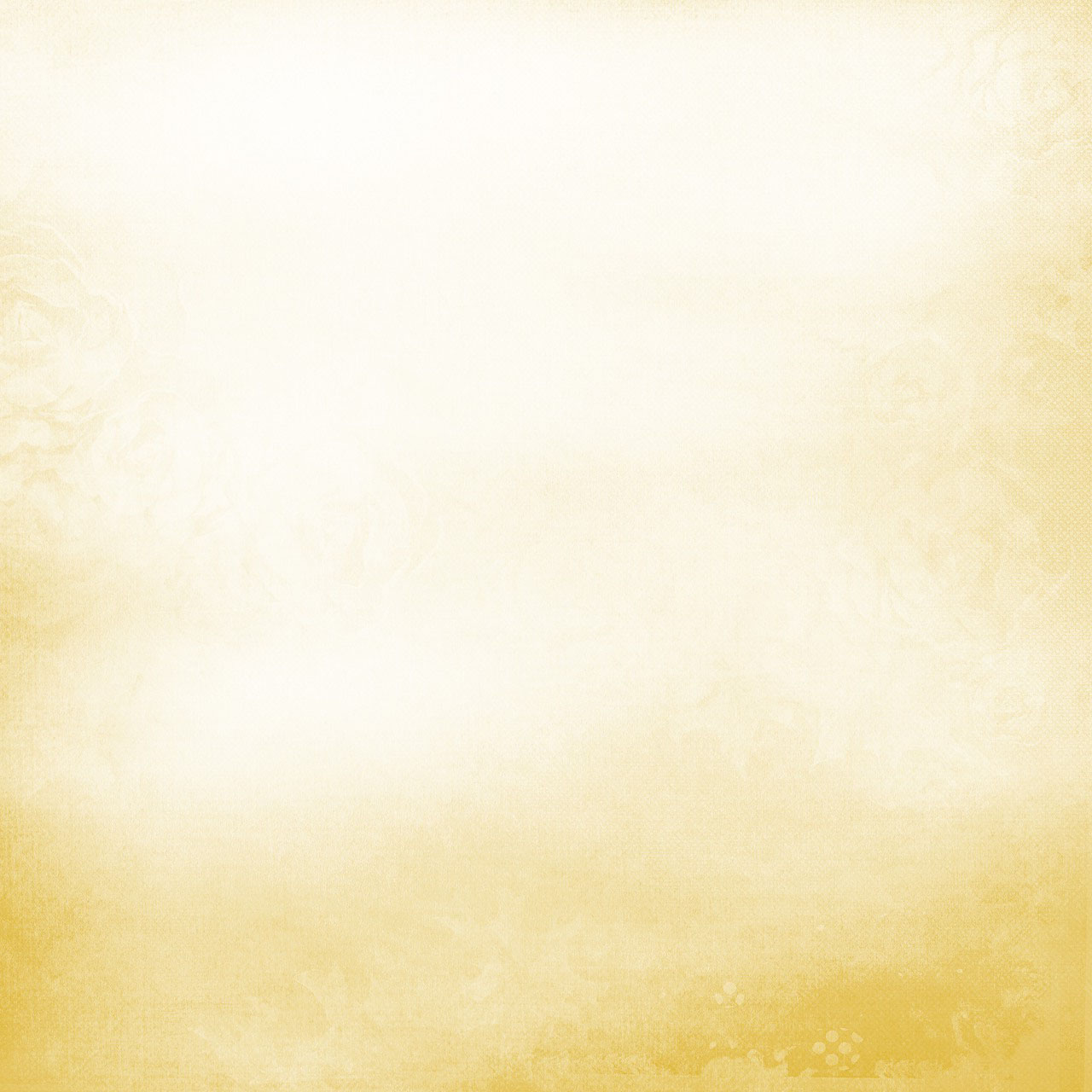 Условия, необходимые для создания социальной ситуации развития детей
Обеспечение эмоционального благополучия;
Установление правил взаимодействия;
Поддержка индивидуальности и инициативы;
Обучение с учетом зоны ближайшего развития;
Взаимодействие с родителями.
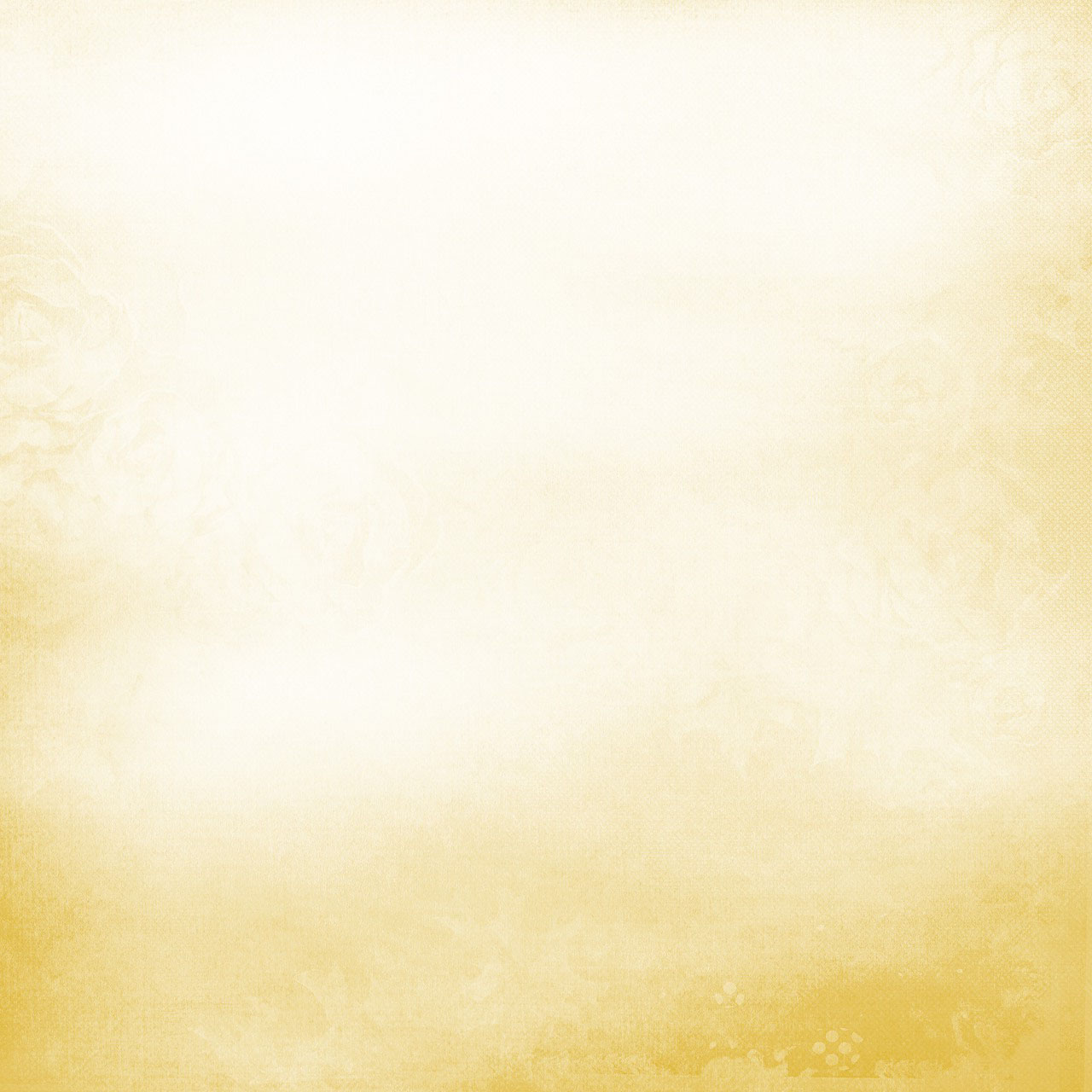 Требования к развивающей предметно-пространственной среде
3.3. 3. Развивающая предметно-пространственная среда (ППРС) должна обеспечивать:
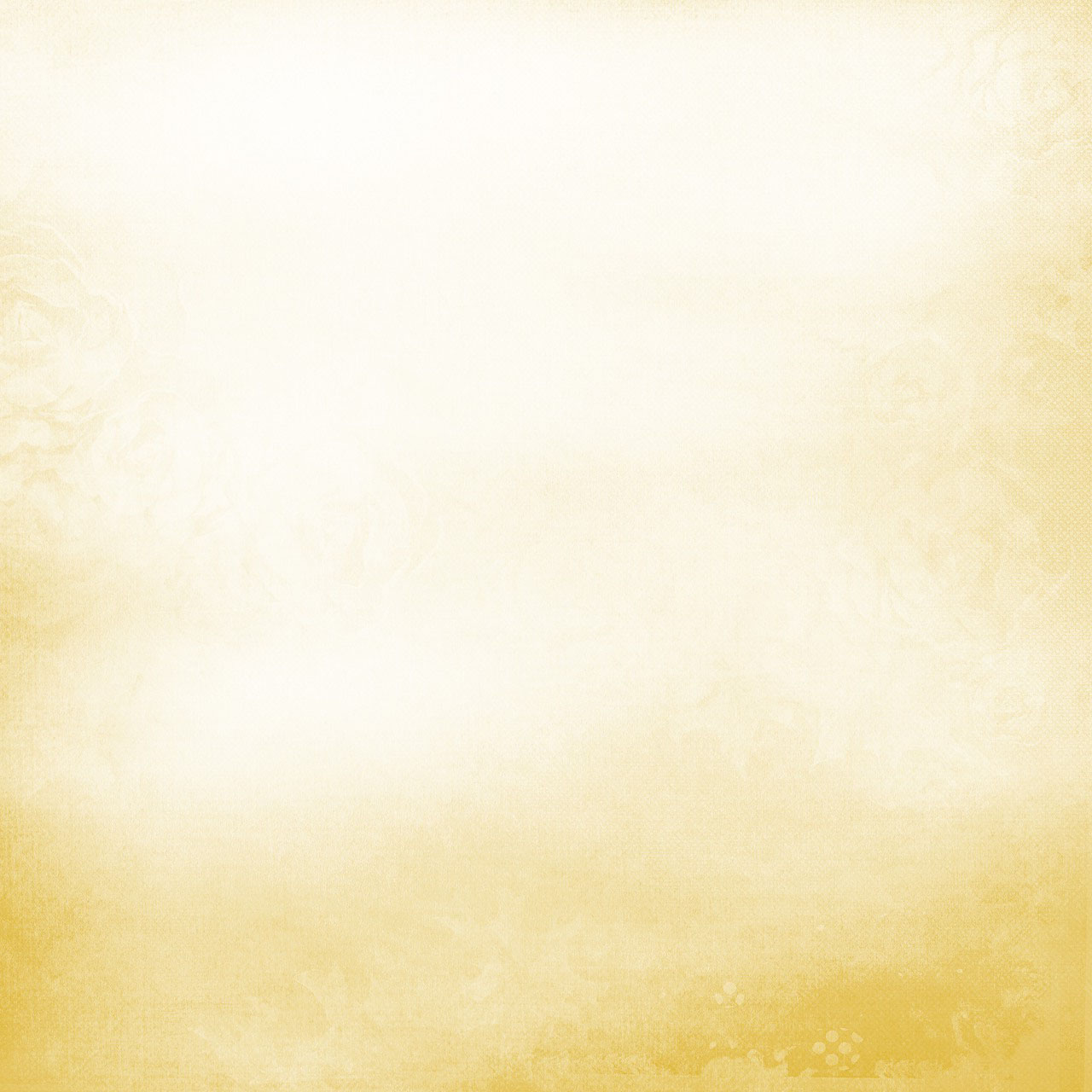 РАЗВИВАЮЩАЯ ПРЕДМЕТНО-ПРОСТРАНСТВЕННАЯ СРЕДА
3.3.4. Развивающая предметно-пространственная среда должна быть
Доступная и безопасная
Содержательно-насыщенная
ППРС
Полифункциональная, вариативная
Трансформируемая
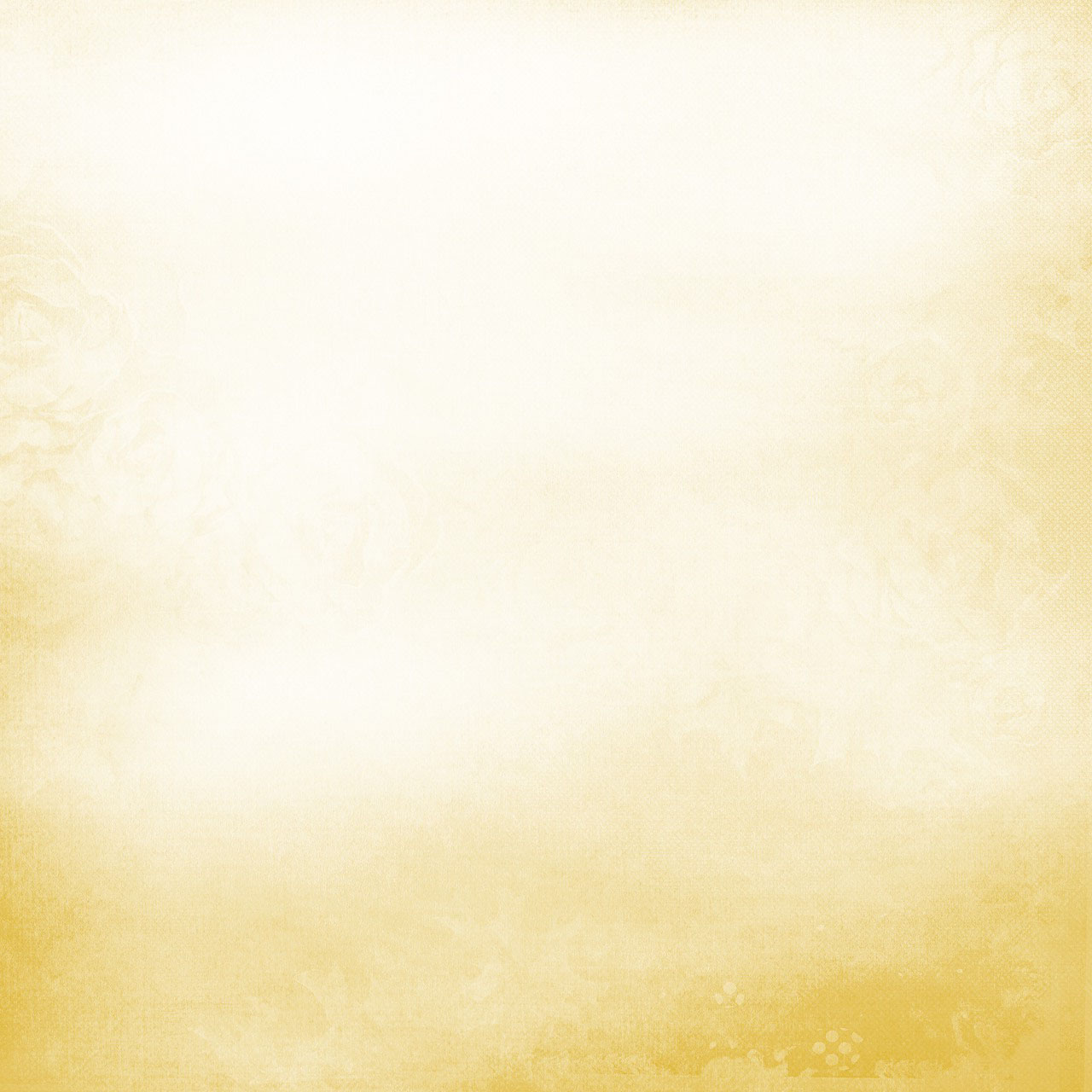 Требования к кадровым условиям реализации Программы
Квалификация педагогических и учебно-вспомогательных работников должна соответствовать квалификационным характеристикам, установленным в Едином квалификационном справочнике должностей руководителей, специалистов и служащих, раздел «Квалификационные характеристики должностей работников образования» утвержденном приказом Министерства здравоохранения и социального развития Российской Федерации от 26 августа 2010 г. N 761н, с изменениями, внесенными приказом Министерства здравоохранения и социального развития Российской Федерации от 31 мая 2011 г. N 448н
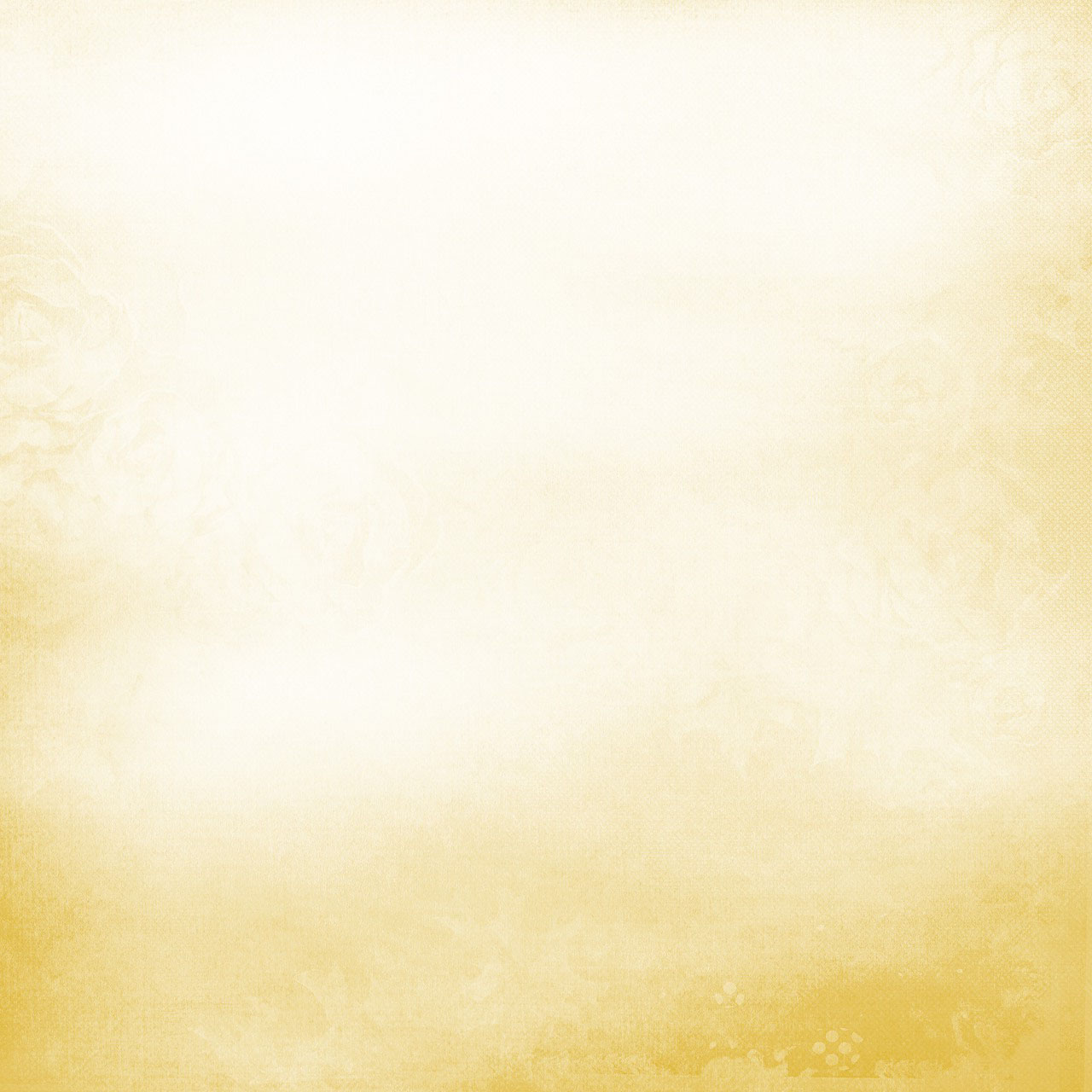 ТРЕБОВАНИЯ К МАТЕРИАЛЬНО-ТЕХНИЧЕСКИМ УСЛОВИЯМ РЕАЛИЗАЦИИ ООП
3.5.1. Требования к материально-техническим условиям реализации Программы включают:
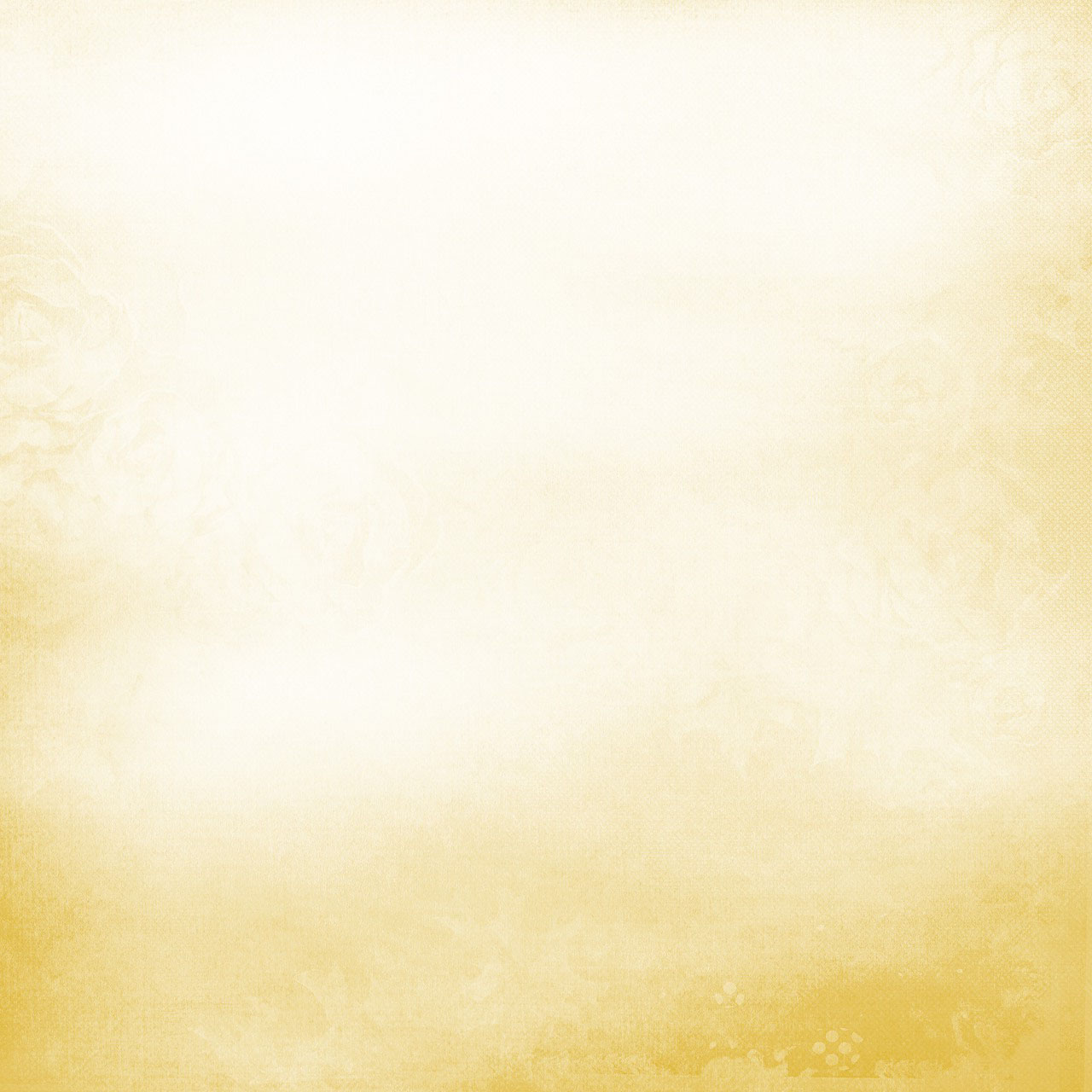 3.6. Требования к финансовым условиям реализации Программы должны:
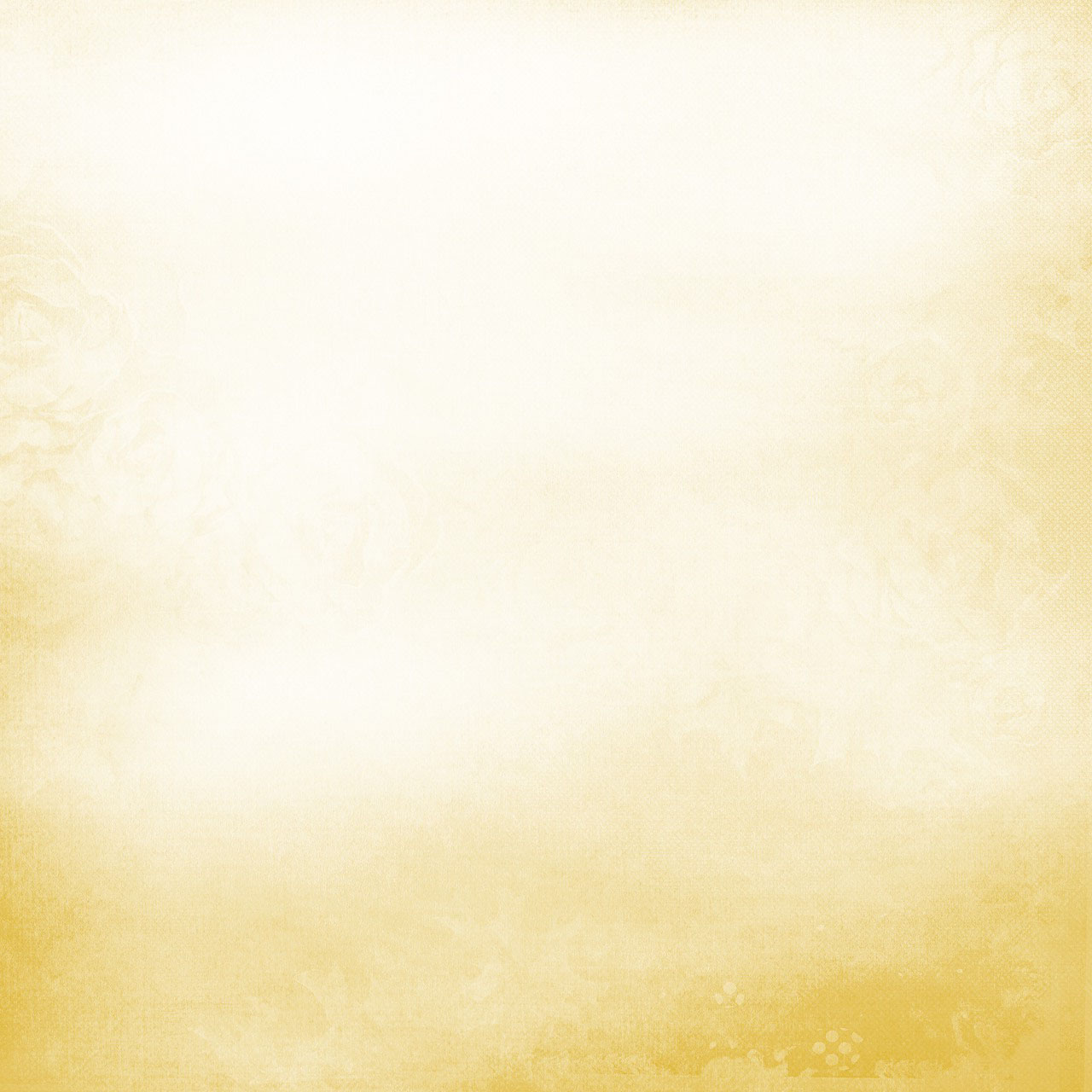 ФЕДЕРАЛЬНЫЙ ГОСУДАРСТВЕННЫЙ ОБРАЗОВАТЕЛЬНЫЙ СТАНДАРТ ДОШКОЛЬНОГО ОБРАЗОВАНИЯ
IV. Требования к результатам освоения основной
образовательной программы дошкольного образования
4.1. Требования Стандарта к результатам освоения Программы представлены в виде целевых ориентиров дошкольного образования, которые представляют собой социально-нормативные возрастные характеристики возможных достижений ребенка на этапе завершения уровня дошкольного образования. 
4.3. Целевые ориентиры не подлежат непосредственной оценке, в том числе в виде педагогической диагностики (мониторинга), и не являются основанием для их формального сравнения с реальными достижениями детей. Они не являются основой объективной оценки соответствия установленным требованиям образовательной деятельности и подготовки детей
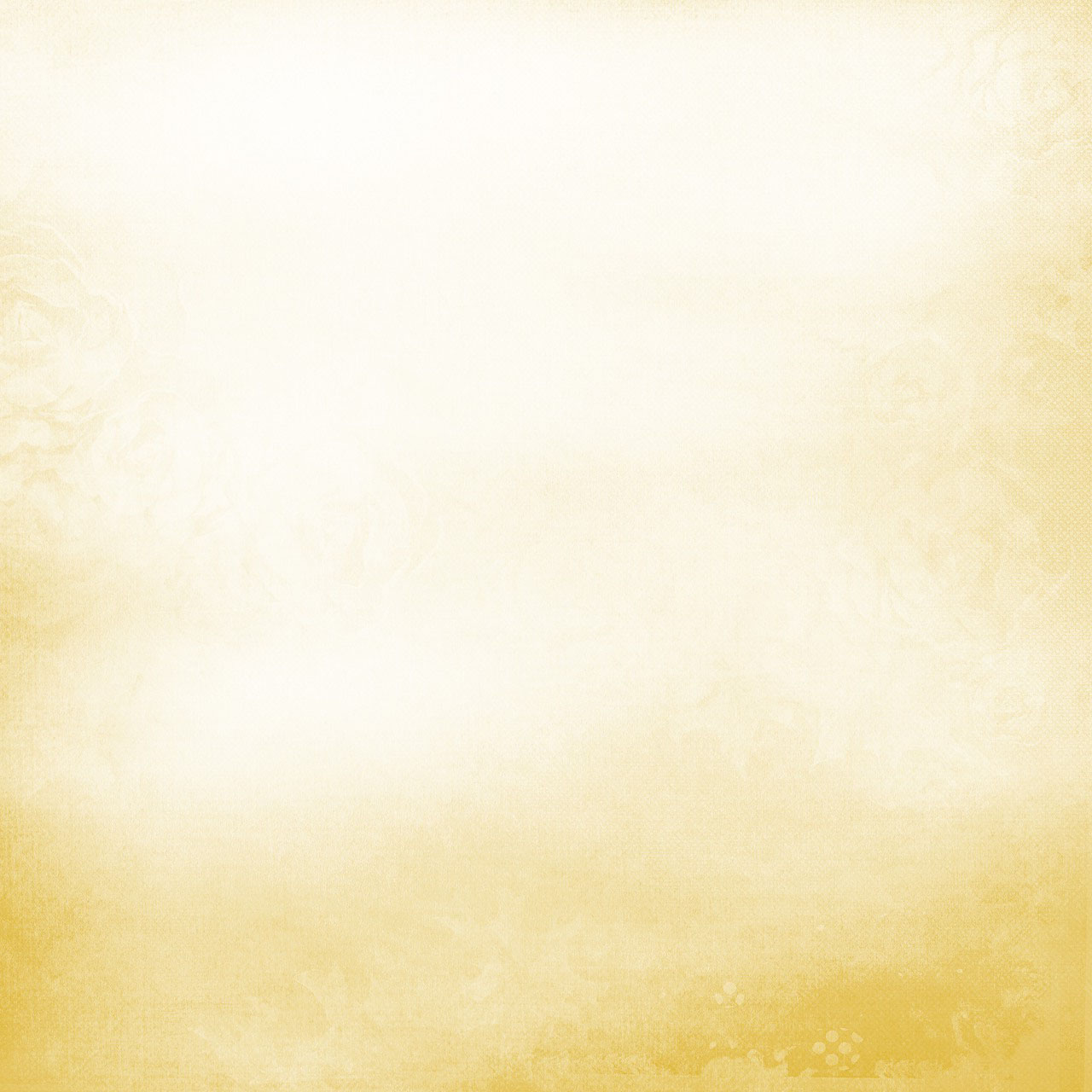 ФЕДЕРАЛЬНЫЙ ГОСУДАРСТВЕННЫЙ ОБРАЗОВАТЕЛЬНЫЙ СТАНДАРТ ДОШКОЛЬНОГО ОБРАЗОВАНИЯ
IV. Требования к результатам освоения основной
образовательной программы дошкольного образования
4.5. Целевые ориентиры не могут служить непосредственным основанием при решении управленческих задач, включая:
аттестацию педагогических кадров;
оценку качества образования;
оценку как итогового, так и промежуточного уровня развития детей, в том числе в рамках мониторинга (в том числе в форме тестирования, с использованием методов, основанных на наблюдении, или иных методов измерения результативности детей);
оценку выполнения муниципального (государственного) задания посредством их включения в показатели качества выполнения задания;
распределение стимулирующего фонда оплаты труда работников Организации.
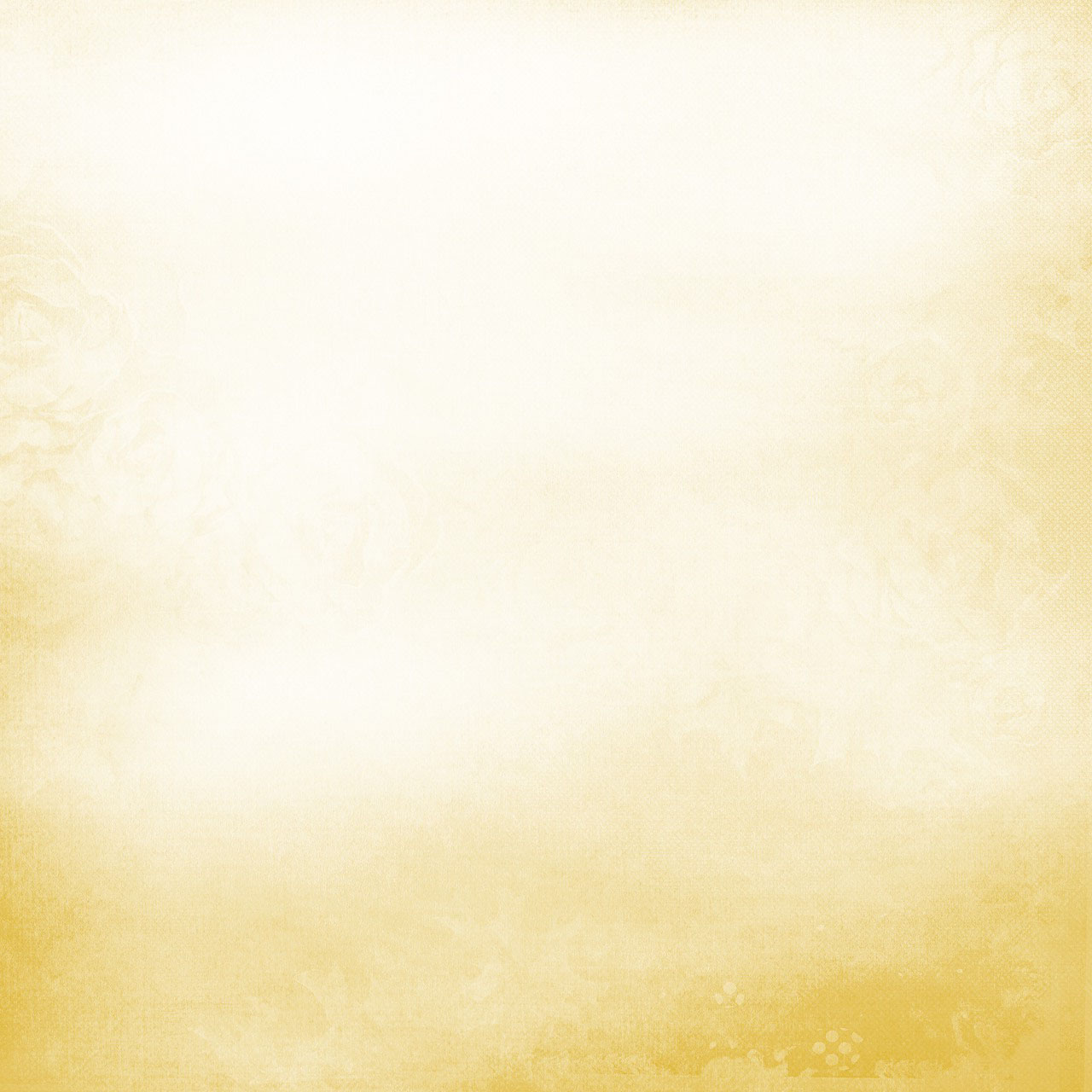 ЦЕЛЕВЫЕ ОРИЕНТИРЫ ОБРАЗОВАНИЯ В МЛАДЕНЧЕСКОМ И РАННЕМ ВОЗРАСТЕ:
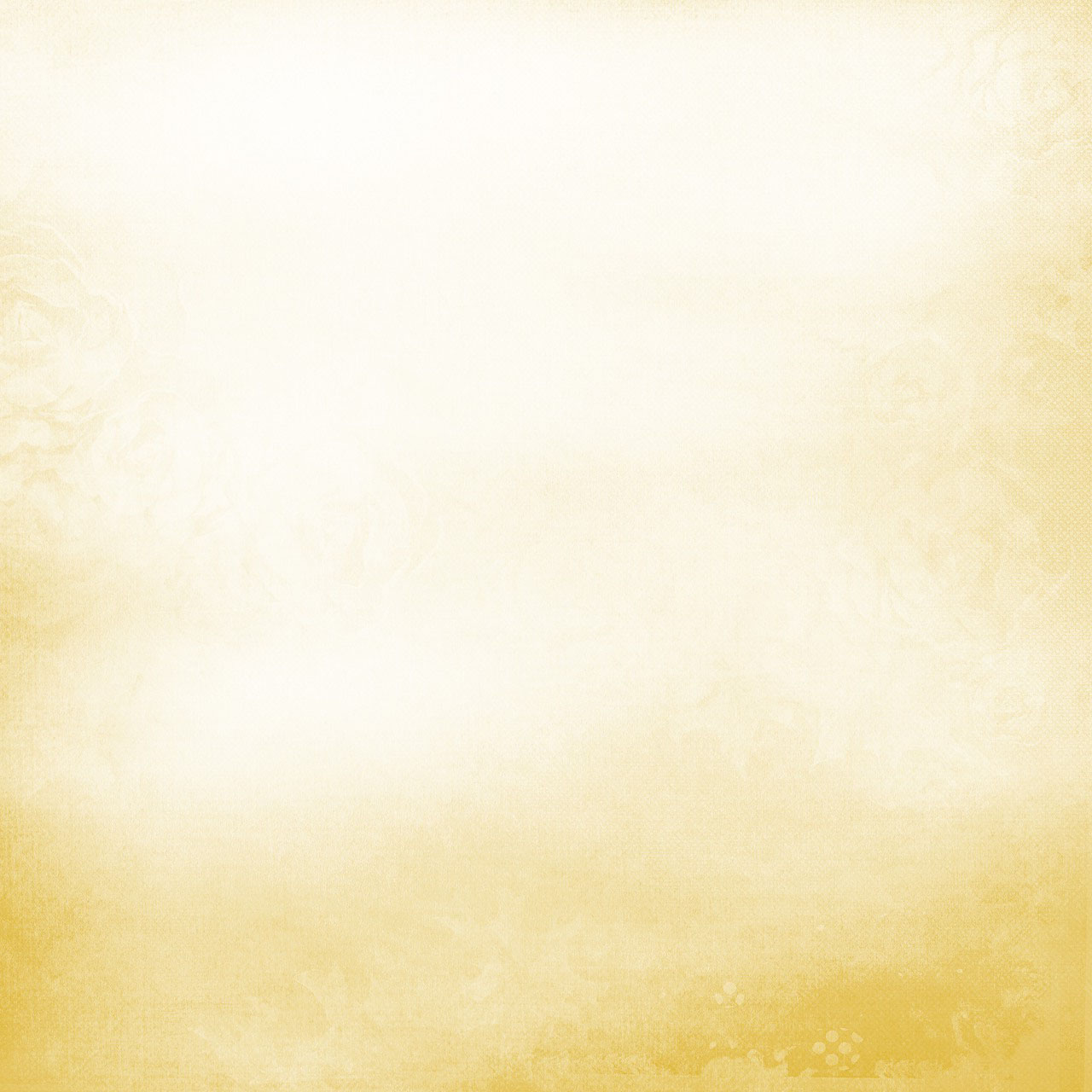 ЦЕЛЕВЫЕ ОРИЕНТИРЫ ОБРАЗОВАНИЯ В МЛАДЕНЧЕСКОМ И РАННЕМ ВОЗРАСТЕ:
ребенок интересуется окружающими предметами и активно действует с ними; эмоционально вовлечен в действия с игрушками и другими предметами, стремится проявлять настойчивость в достижении результата своих действий;
использует специфические, культурно фиксированные предметные действия, знает назначение бытовых предметов (ложки, расчески, карандаша и пр.) и умеет пользоваться ими. Владеет простейшими навыками самообслуживания; стремится проявлять самостоятельность в бытовом и игровом поведении;
владеет активной речью, включенной в общение; может обращаться с вопросами и просьбами, понимает речь взрослых; знает названия окружающих предметов и игрушек;
стремится к общению со взрослыми и активно подражает им в движениях и действиях; появляются игры, в которых ребенок воспроизводит действия взрослого;
проявляет интерес к сверстникам; наблюдает за их действиями и подражает им;
проявляет интерес к стихам, песням и сказкам, рассматриванию картинки, стремится двигаться под музыку; эмоционально откликается на различные произведения культуры и искусства;
у ребенка развита крупная моторика, он стремится осваивать различные виды движения (бег, лазанье, перешагивание и пр.).
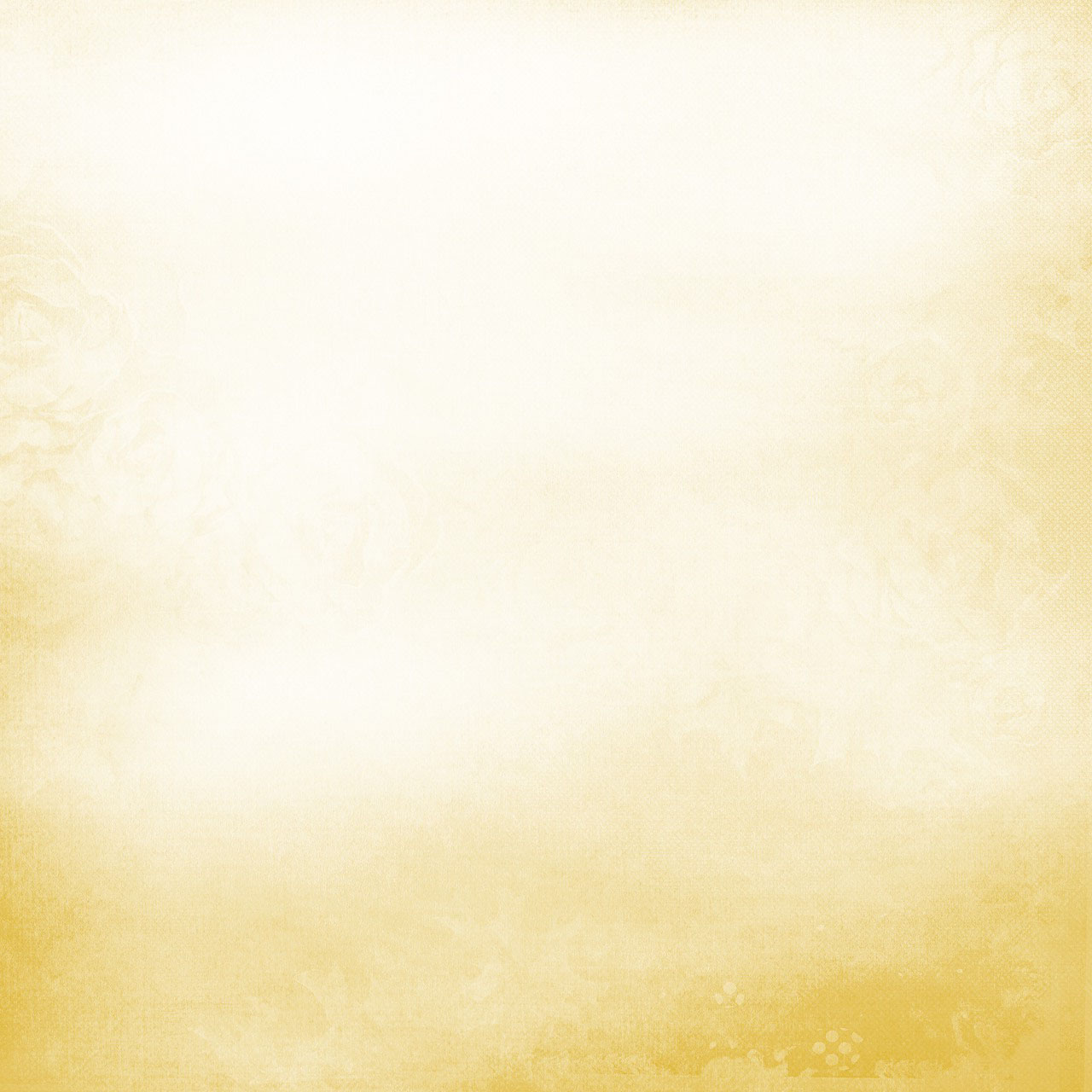 ЦЕЛЕВЫЕ ОРИЕНТИРЫ ОБРАЗОВАНИЯ НА ЭТАПЕ ЗАВЕРШЕНИЯ ДОШКОЛЬНОГО  ОБРАЗОВАНИЯ :
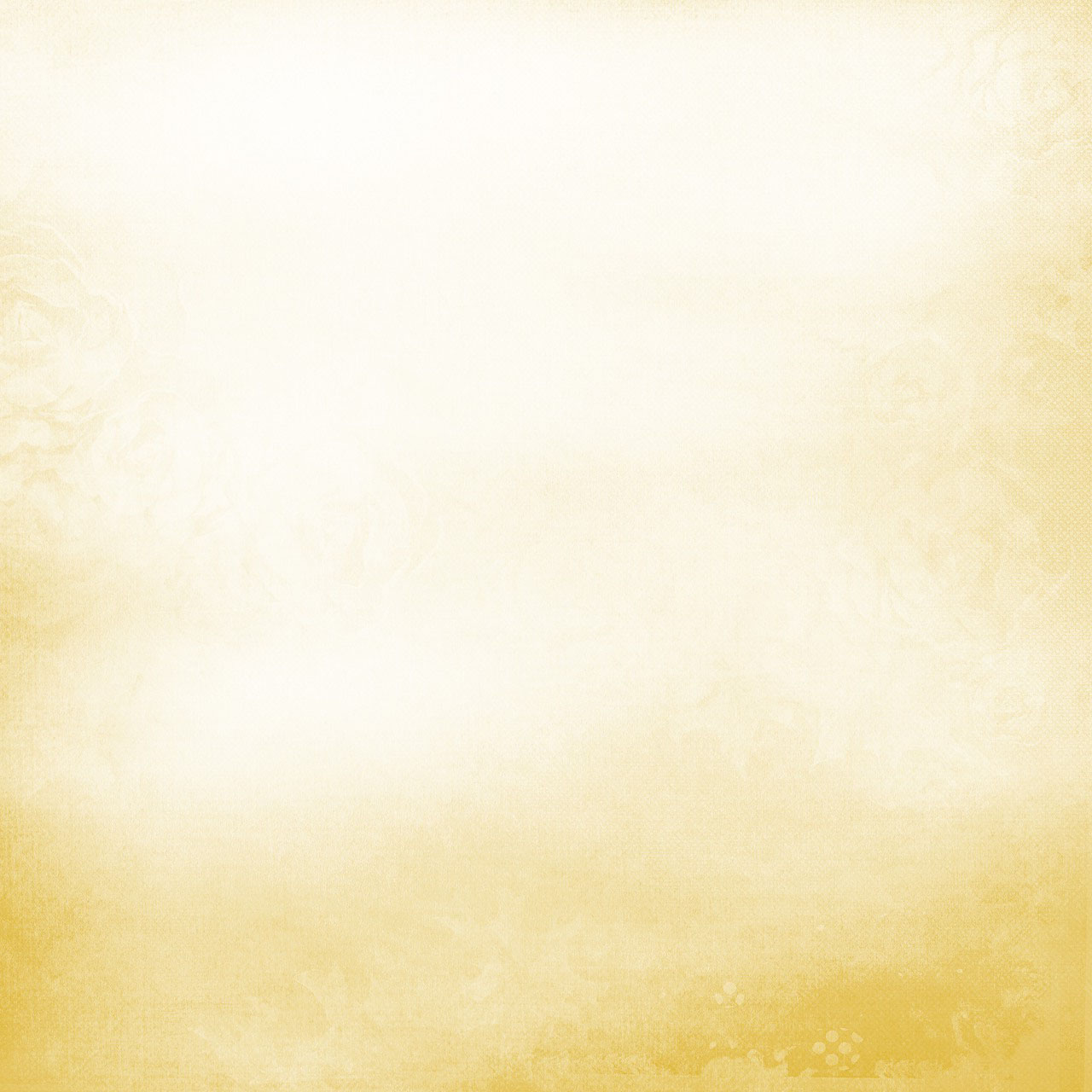 ЦЕЛЕВЫЕ ОРИЕНТИРЫ НА ЭТАПЕ ЗАВЕРШЕНИЯ ДОШКОЛЬНОГО  ОБРАЗОВАНИЯ :
ребенок овладевает основными культурными способами деятельности, проявляет инициативу и самостоятельность в разных видах деятельности - игре, общении, познавательно-исследовательской деятельности, конструировании и др.; способен выбирать себе род занятий, участников по совместной деятельности;
ребенок обладает установкой положительного отношения к миру, к разным видам труда, другим людям и самому себе, обладает чувством собственного достоинства; активно взаимодействует со сверстниками и взрослыми, участвует в совместных играх. Способен договариваться, учитывать интересы и чувства других, сопереживать неудачам и радоваться успехам других, адекватно проявляет свои чувства, в том числе чувство веры в себя, старается разрешать конфликты;
ребенок обладает развитым воображением, которое реализуется в разных видах деятельности, и прежде всего в игре; ребенок владеет разными формами и видами игры, различает условную и реальную ситуации, умеет подчиняться разным правилам и социальным нормам;
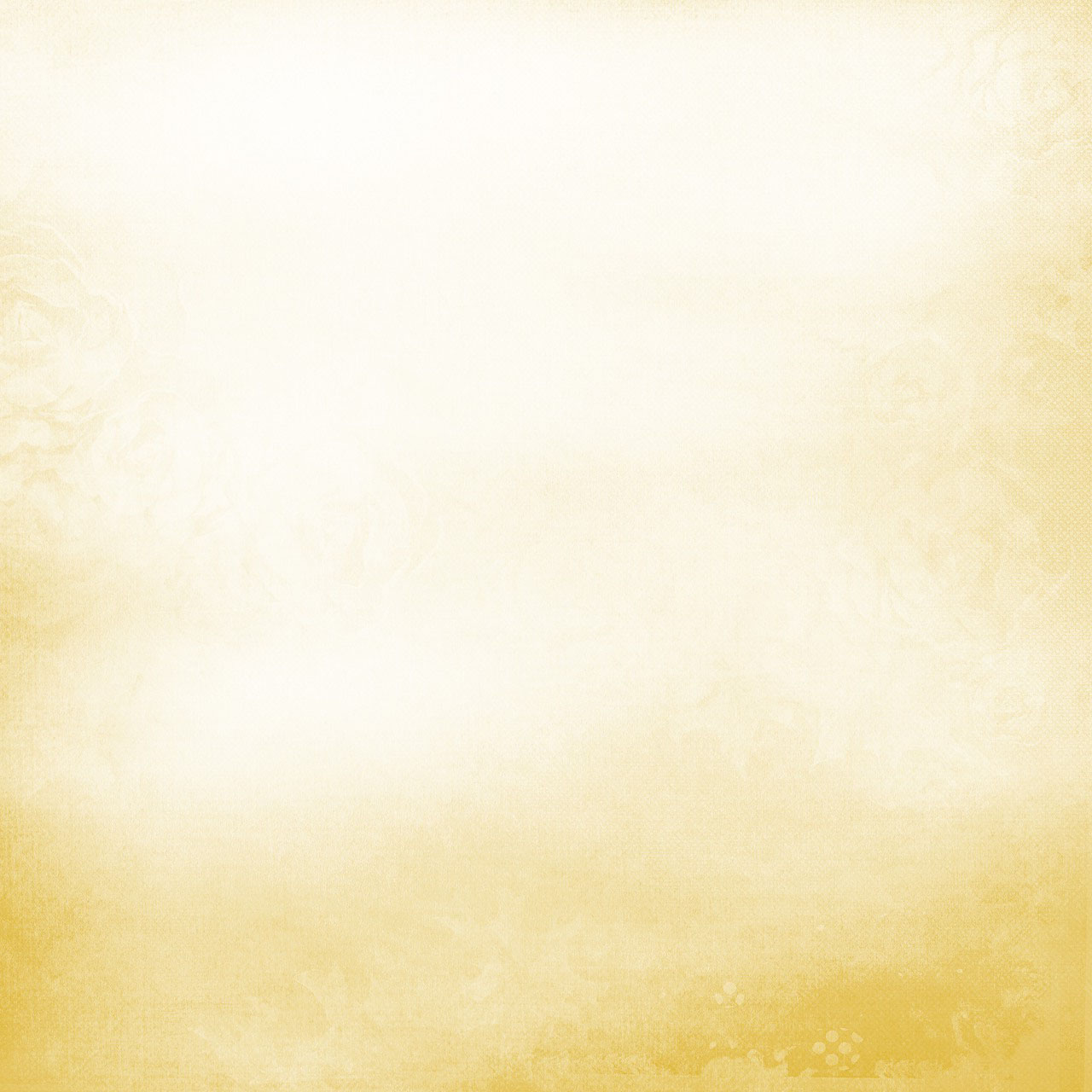 ЦЕЛЕВЫЕ ОРИЕНТИРЫ НА ЭТАПЕ ЗАВЕРШЕНИЯ ДОШКОЛЬНОГО  ОБРАЗОВАНИЯ :
ребенок достаточно хорошо владеет устной речью, может выражать свои мысли и желания, может использовать речь для выражения своих мыслей, чувств и желаний, построения речевого высказывания в ситуации общения, может выделять звуки в словах, у ребенка складываются предпосылки грамотности;
у ребенка развита крупная и мелкая моторика; он подвижен, вынослив, владеет основными движениями, может контролировать свои движения и управлять ими;
ребенок способен к волевым усилиям, может следовать социальным нормам поведения и правилам в разных видах деятельности, во взаимоотношениях со взрослыми и сверстниками, может соблюдать правила безопасного поведения и личной гигиены;
ребенок проявляет любознательность, задает вопросы взрослым и сверстникам, интересуется причинно-следственными связями, пытается самостоятельно придумывать объяснения явлениям природы и поступкам людей; склонен наблюдать, экспериментировать. Обладает начальными знаниями о себе, о природном и социальном мире, в котором он живет; знаком с произведениями детской литературы, обладает элементарными представлениями из области живой природы, естествознания, математики, истории и т.п.; ребенок способен к принятию собственных решений, опираясь на свои знания и умения в различных видах деятельности.
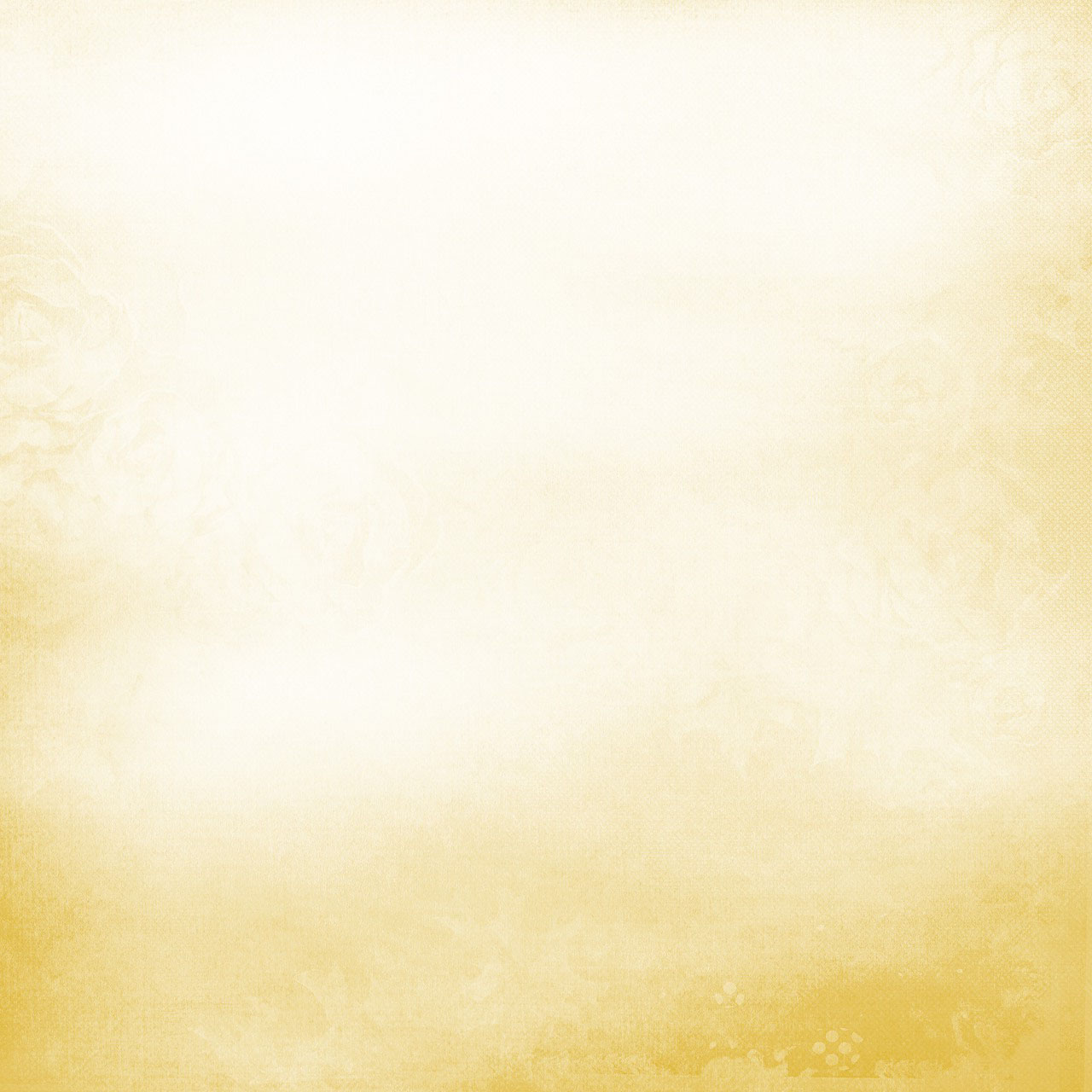 Использованные источники
http://www.rg.ru/2013/11/25/doshk-standart-dok.html - текст ФГОС ДО; 
http://fotoramochki.com/zheltyj-fon.html - фон для презентации;
http://omschool45.narod.ru/u_ustav.htm - книга рисунок;
http://900igr.net/kartinki/prazdniki/Konstitutsija/007-Dejstvujuschaja-Konstitutsija-RF-prinjata-vsenarodnym-golosovaniem.html - изображение «Конституции РФ»;
http://tatshkola1.ru/klassruk/ - изображение книги «Конвенция о правах ребенка»; 
http://www.labirint.ru/books/374375/ - изображение книги «Семейный Кодекс РФ», 2013;
http://www.labirint.ru/reviews/goods/253479/ - титул  программы «От рождения до школы»;
http://www.prosv.ru/umk/doshkolka/info.aspx?ob_no=14704 – титул  программы «Радуга»;
http://www.labirint.ru/reviews/goods/253479/ - титул  программы «От рождения до школы»;
http://www.kidsunity.org/biblioteka/med_lit/correct_book/page/3/ - титул  программы «Маленькие ступеньки»;
 http://www.prosv.ru/umk/doshkolka/info.aspx?ob_no=40757 – титул программы «Успех»;
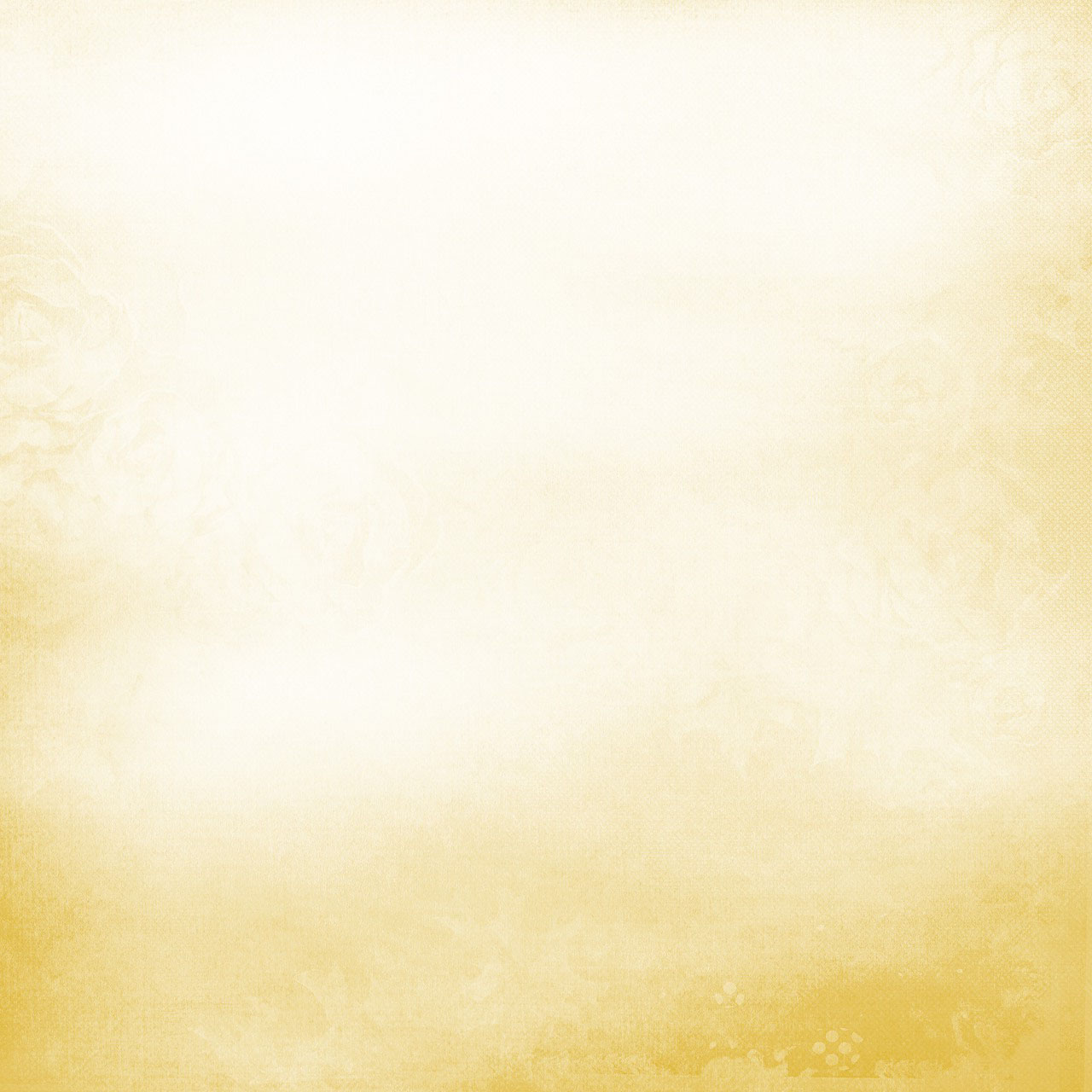 Использованные источники
http://gr.forwallpaper.com/wallpaper/nouman-songs-chala-background-tanhai-waterfall-childhood-gallery-1101203.html - девочка и радуга рисунок;
http://segalega.ucoz.ru/news/malenkie_deti_kartinki_s_malyshami/2011-09-14-235-младенец с игрушками, рисунок;
http://segalega.ucoz.ru/news/malenkie_deti_kartinki_s_malyshami/2011-09-14-235- девочка с письмом, рисунок.